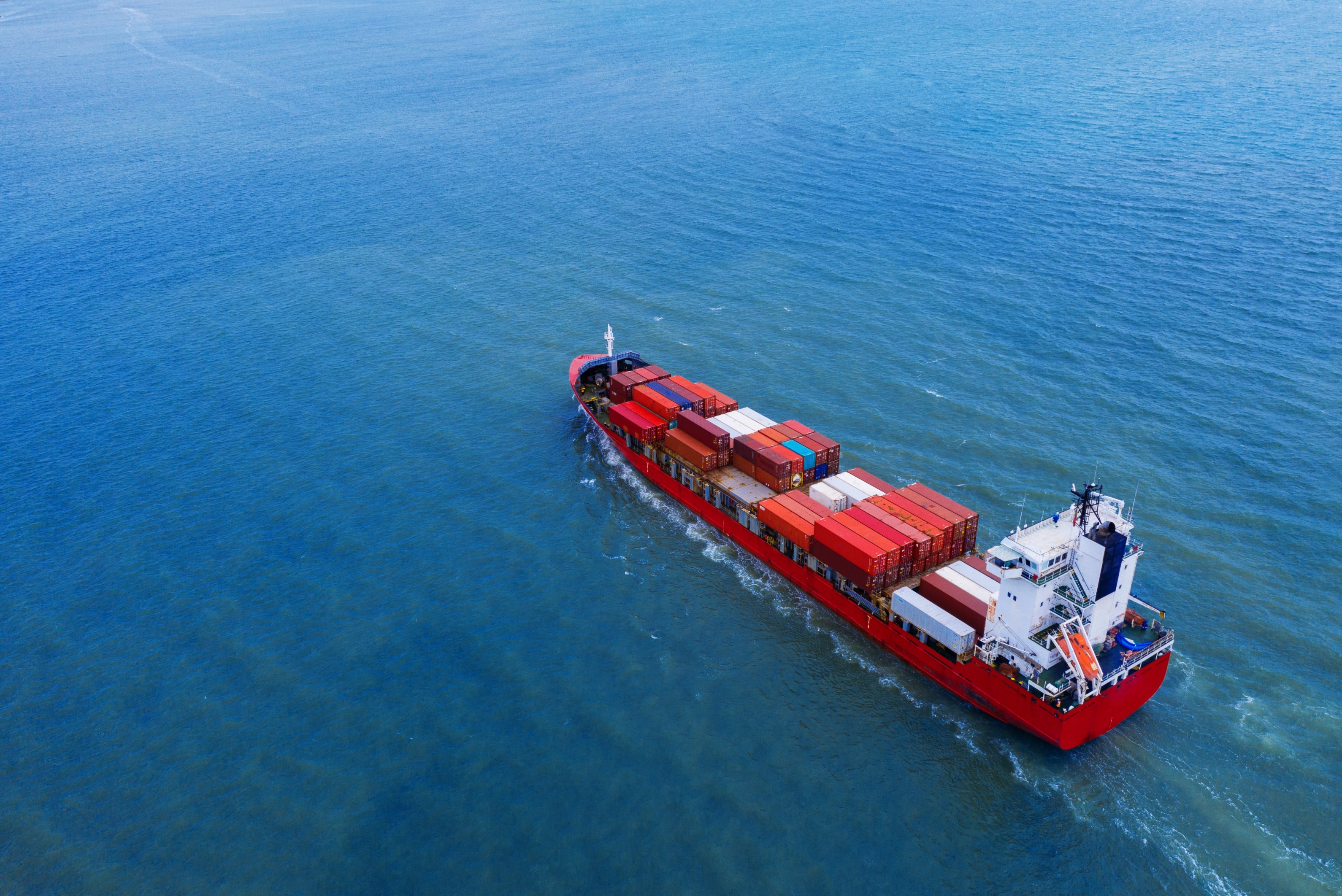 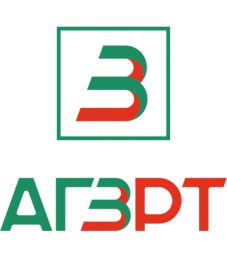 Агентство по государственному заказу Республики Татарстан
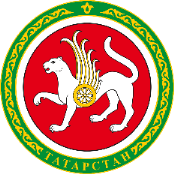 Министерство экономики РТ
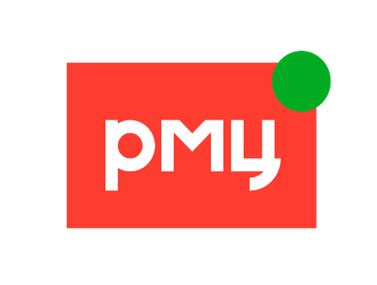 РЕГИОНАЛЬНЫЙ
МАРКЕТИНГОВЫЙ ЦЕНТР (РМЦ)
rmcrf.ru
8 (800) 700-98-73               agzrt@tatar.ru
Идеология РМЦ
Оптимизация 
бюджетных расходов
Определение и локализация инвестиционных ниш
ОТВЕТЫ НА
Импортозамещение
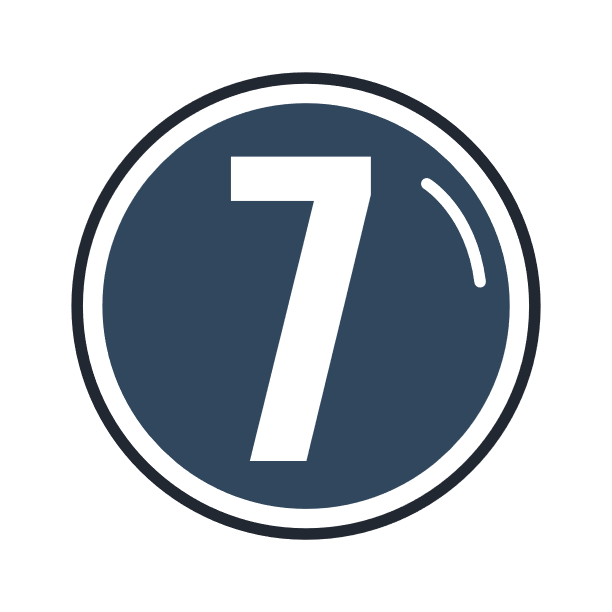 Определение и локализация инвестиционных ниш
Продвижение на рынки 
местных поставщиков
Содействие и развитие МСБ
Адвокатирование конкуренции
Обучение заинтересантов
ВЫЗОВОВ
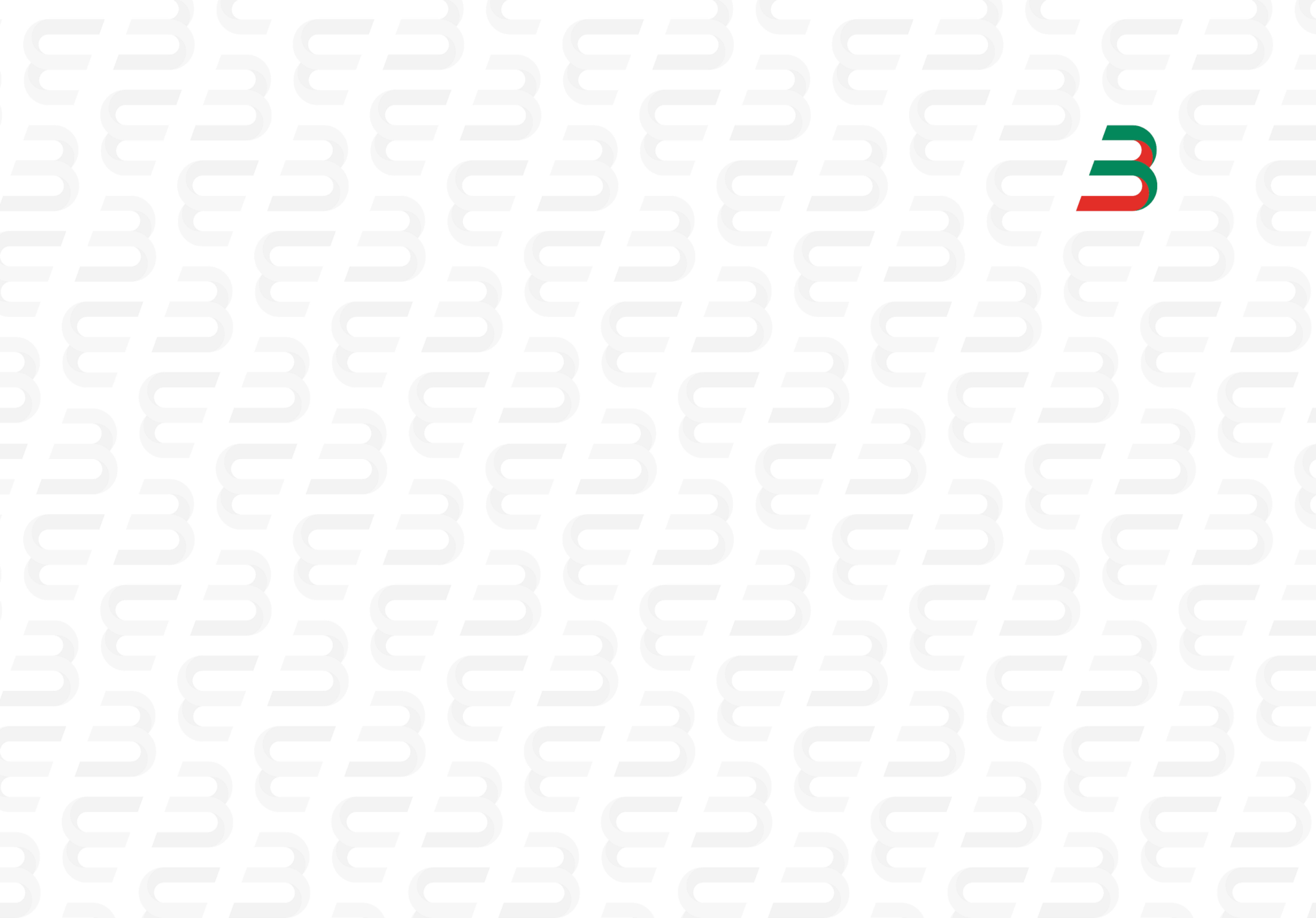 Основы поддержки бизнеса 
Теория
G 2 B
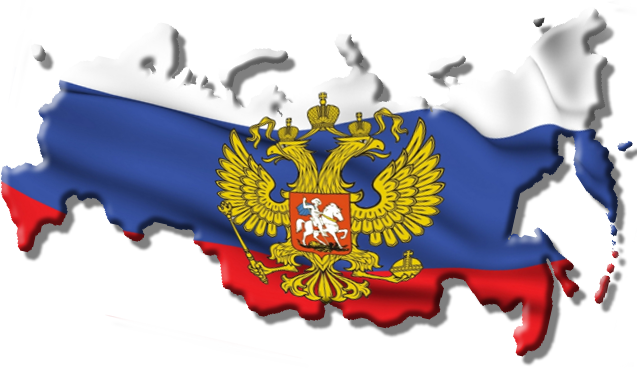 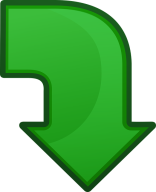 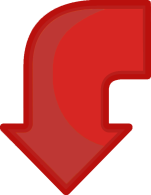 1
2
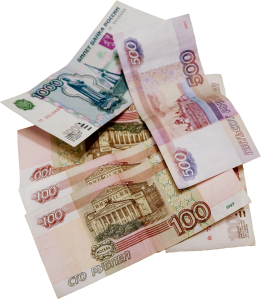 Доступ к закупкам 
и
продажам
Льготы 
и
 преференции
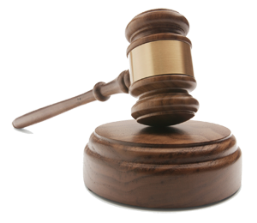 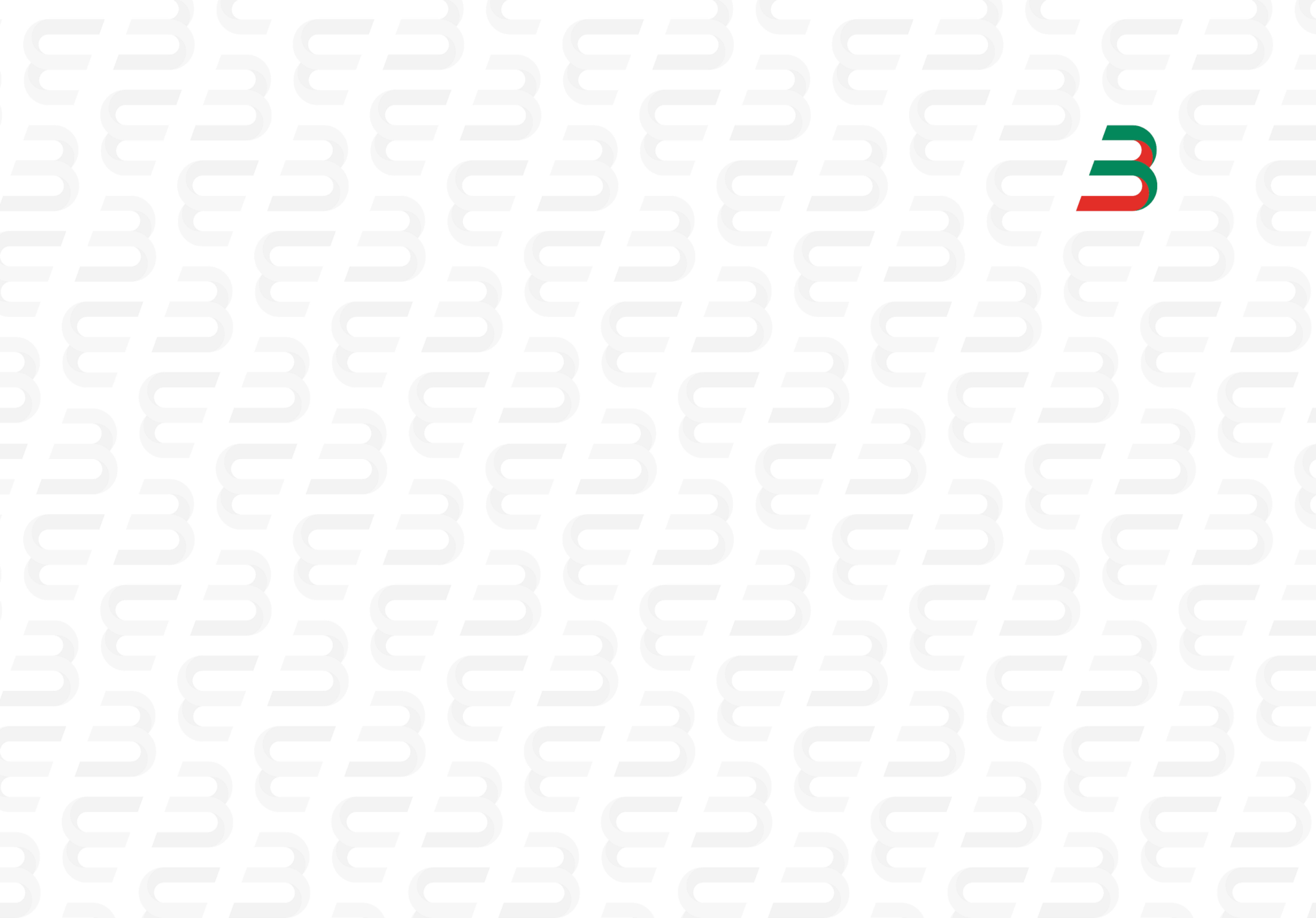 Основы поддержки бизнеса      
ИНСТРУМЕНТЫ
G 2 B
Доступ к закупкам
и 
продажам
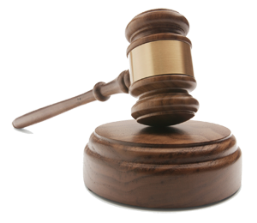 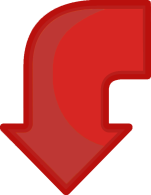 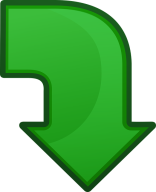 Анонимные
равнодоступные
электронные торги
Обучение и 
информирование
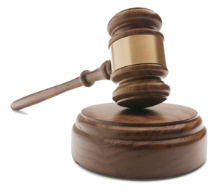 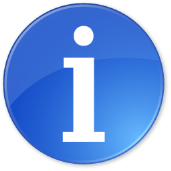 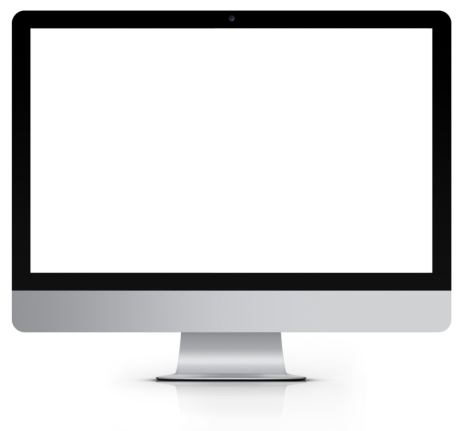 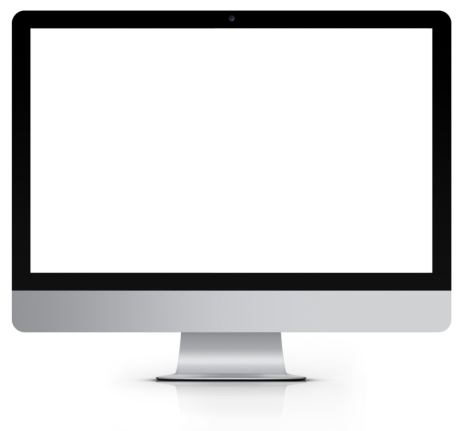 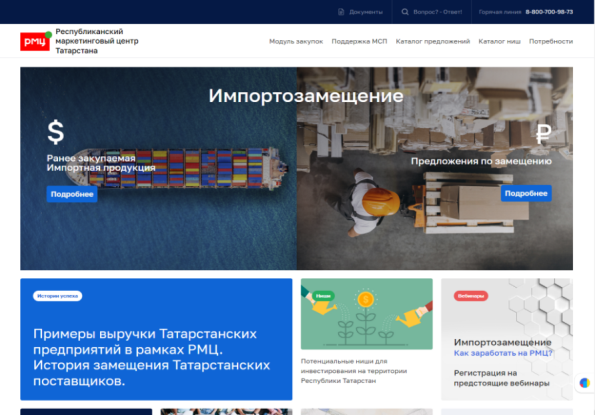 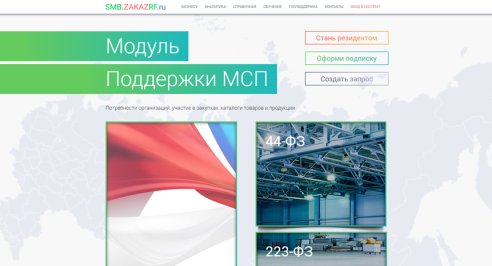 Экосистема «РМЦ»
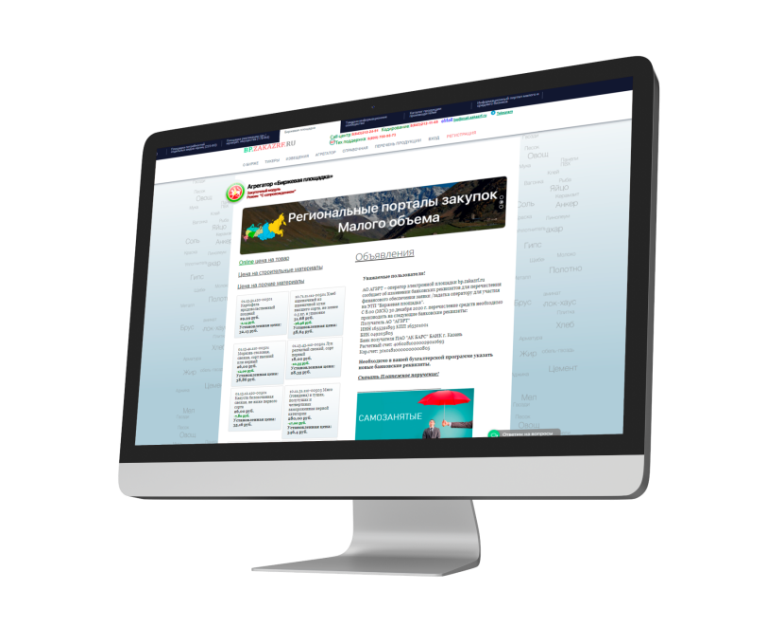 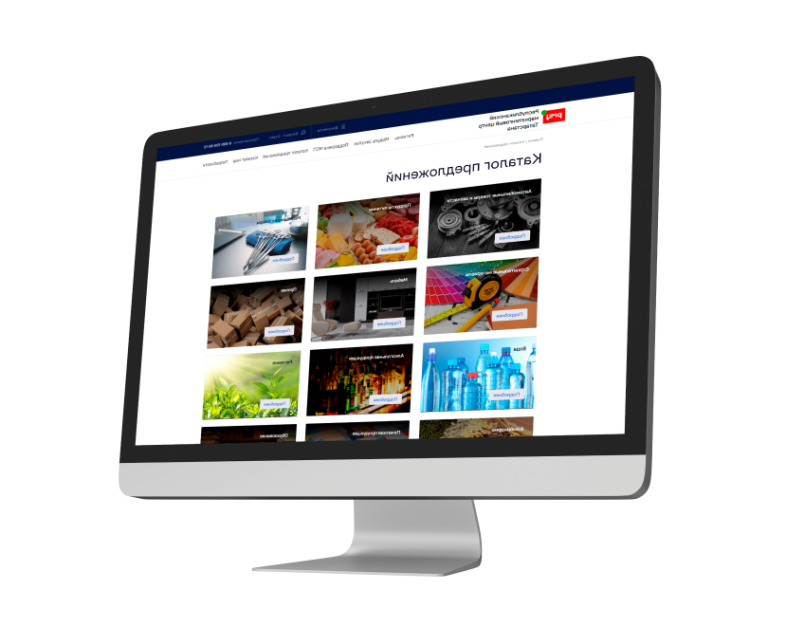 Закупочный модуль
Каталог предложений
Модуль содействия
(Обучение и информация)
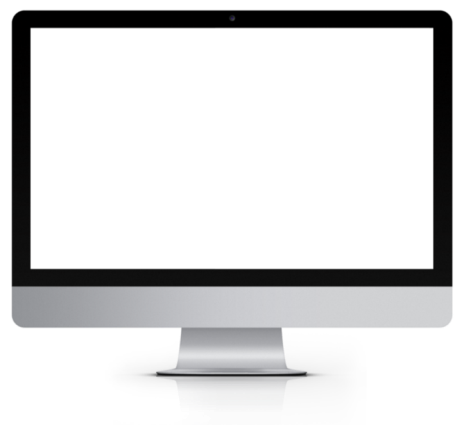 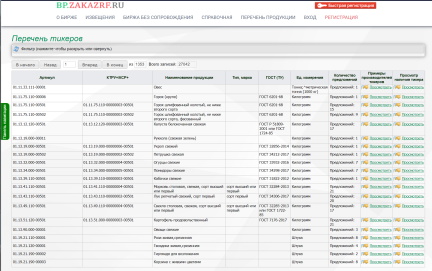 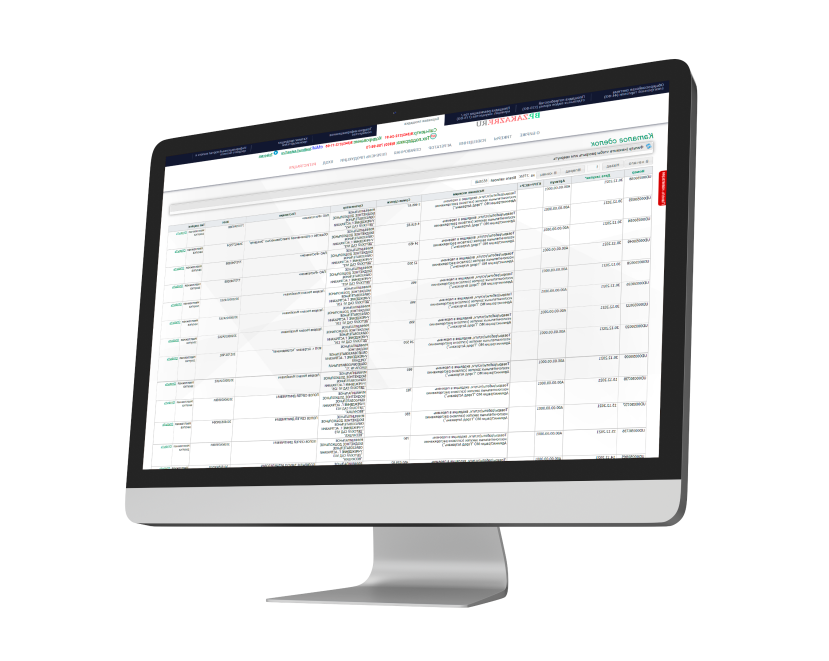 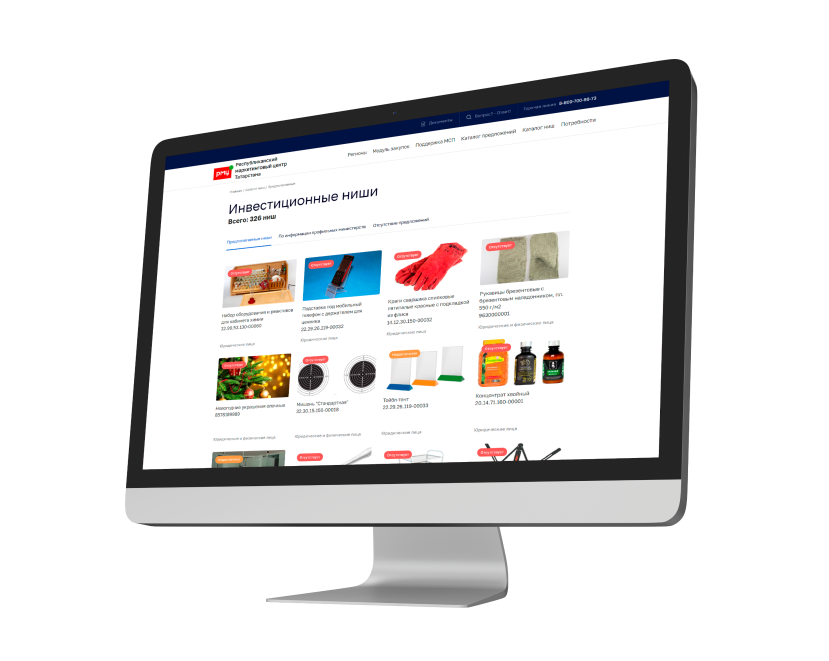 Каталог сделок
Идентификатор продукции
Импортозамещение
Инвестиционные ниши
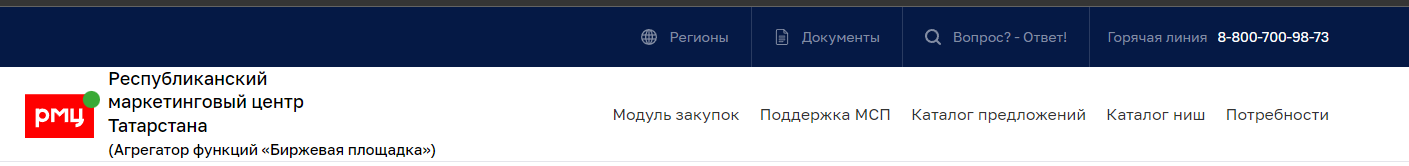 Закупочный модуль РМЦ

Целевые ресурсы
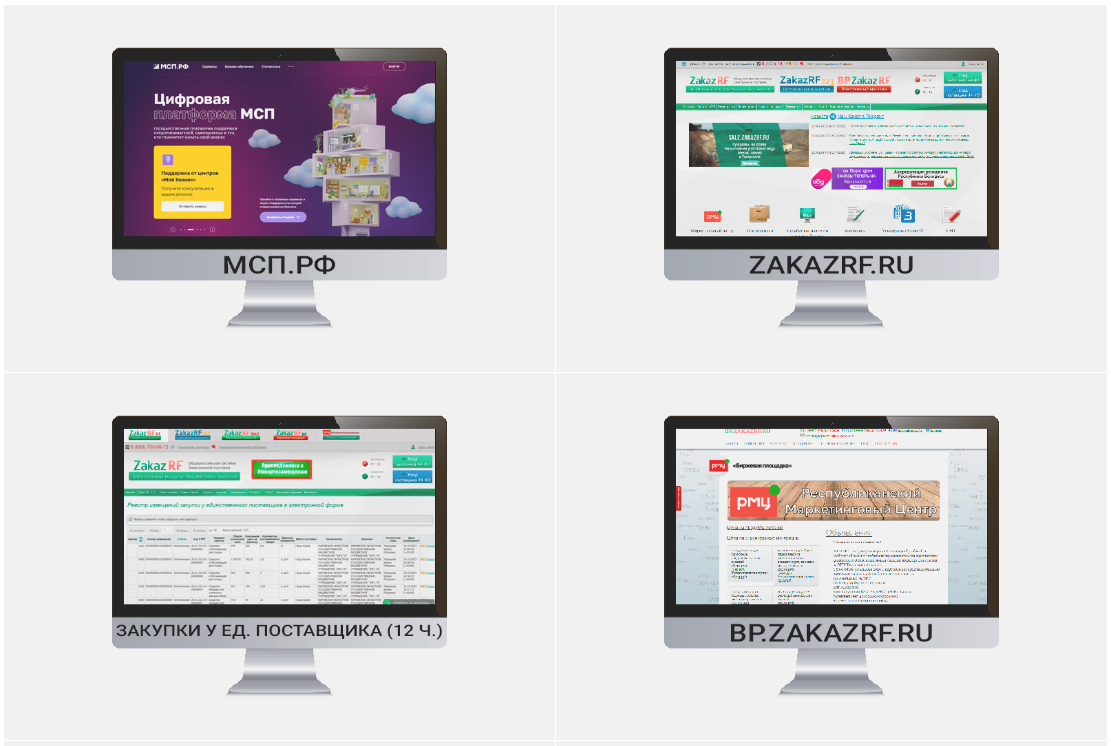 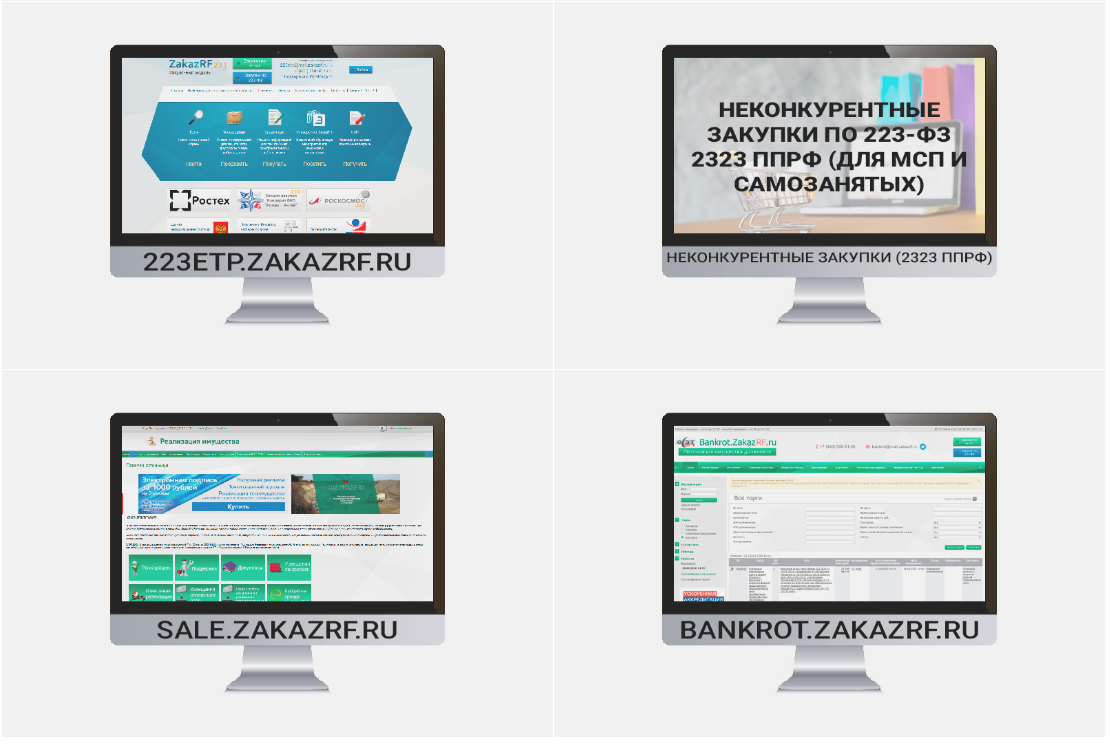 Агрегатор функций: 
«БИРЖЕВАЯ ПЛОЩАДКА»
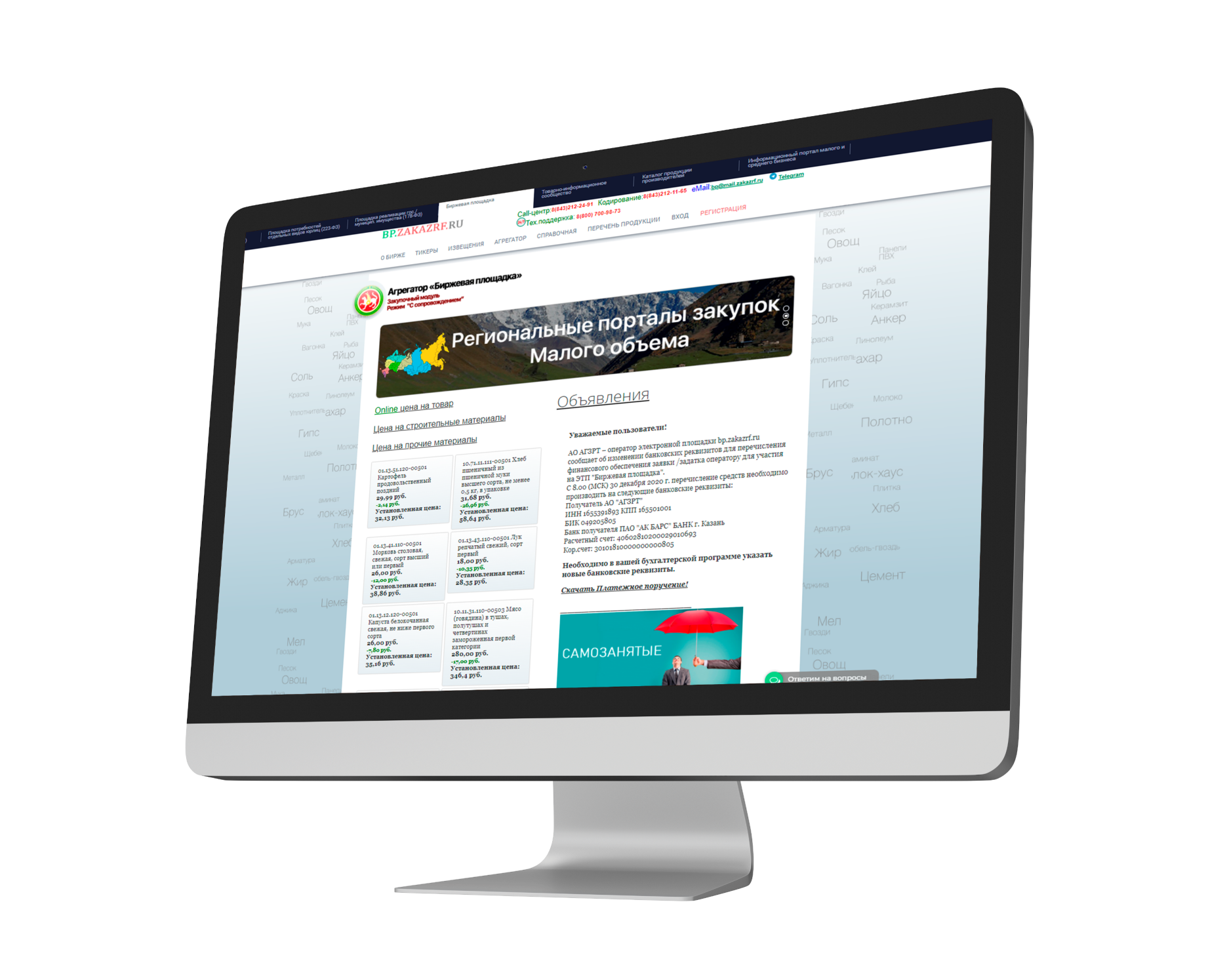 bp.zakazrf.ru
КСР+
Идентификатор
(Министерство строительства РФ)
КСР:  22.21.21.123.24.3.02.02 – Трубы из полипропилена
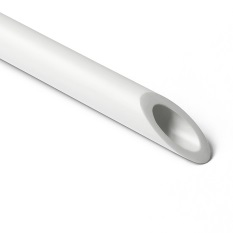 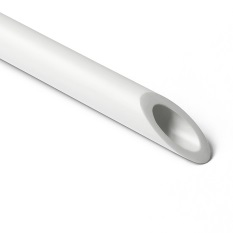 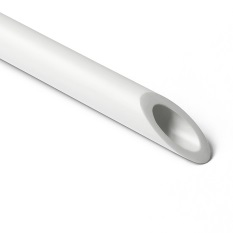 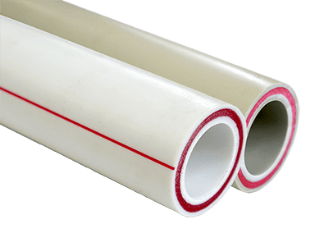 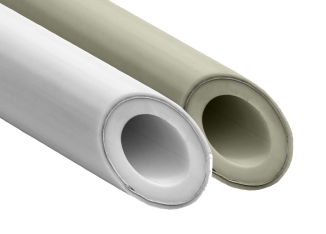 22.21.21.123.24.3.02.02 0000
22.21.21.123.24.3.02.02-0000
22.21.21.123.24.3.02.02-0000
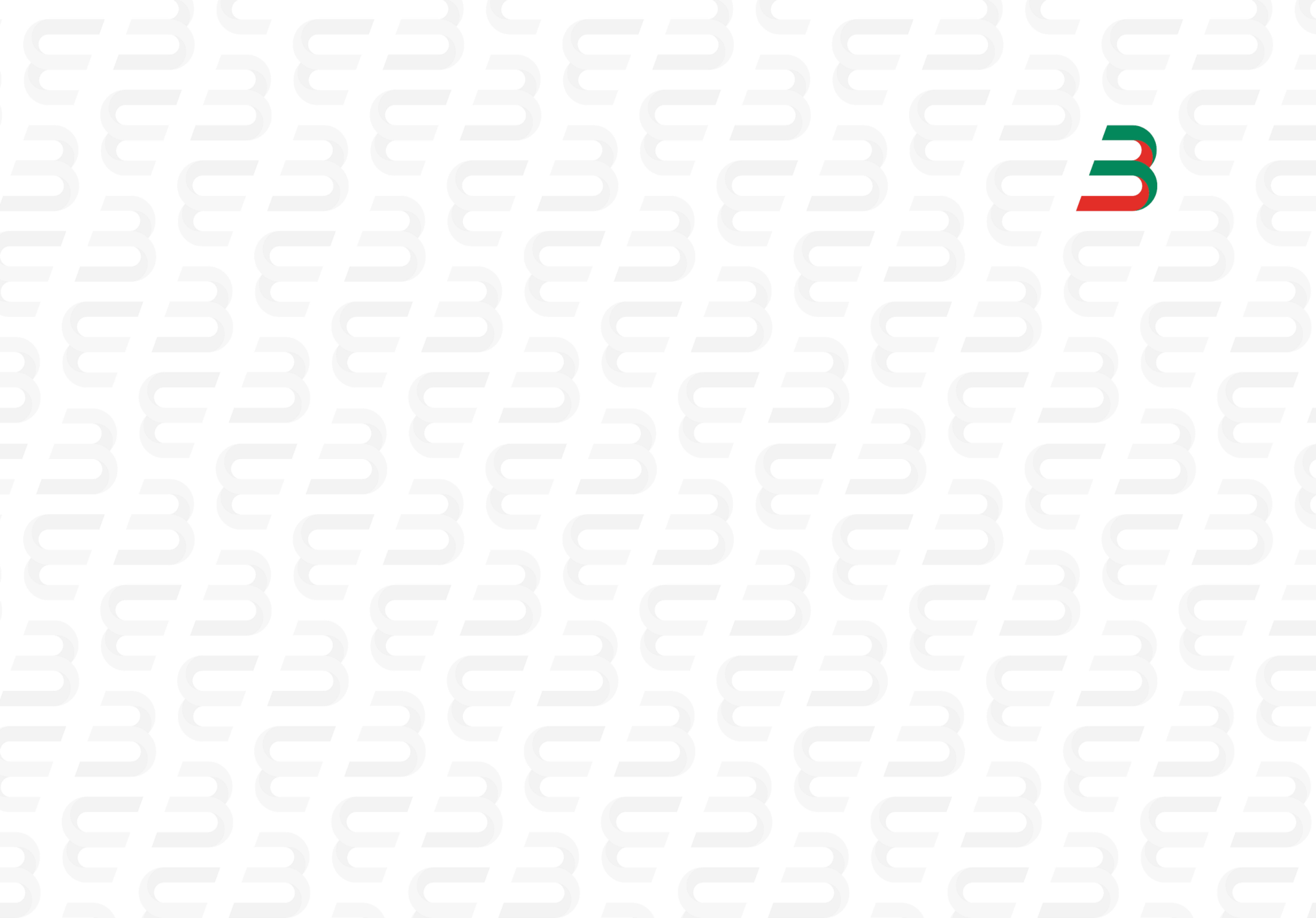 КСР+
+ 00268
+ 00429
+ 00387
Трубы полипропиленовые армированные 
PP-R/PP-R-GF/PP-R Белая 110
(ГОСТ / Размер)
Трубы полипропиленовые армированные PPR/AL/PPR 32
(ГОСТ / Размер)
Трубы полипропиленовые РРRC 32 PN20(ГОСТ / Размер)
Трубы полипропиленовые
Трубы полипропиленовые
Трубы полипропиленовые
руб.
122,94
97,13
руб.
1 368,22
руб.
Предквалификация продукции
ДЕКЛАРАЦИЯ
СЕРТИФИКАТ
ТЕХ. УСЛОВИЯ (ТУ)
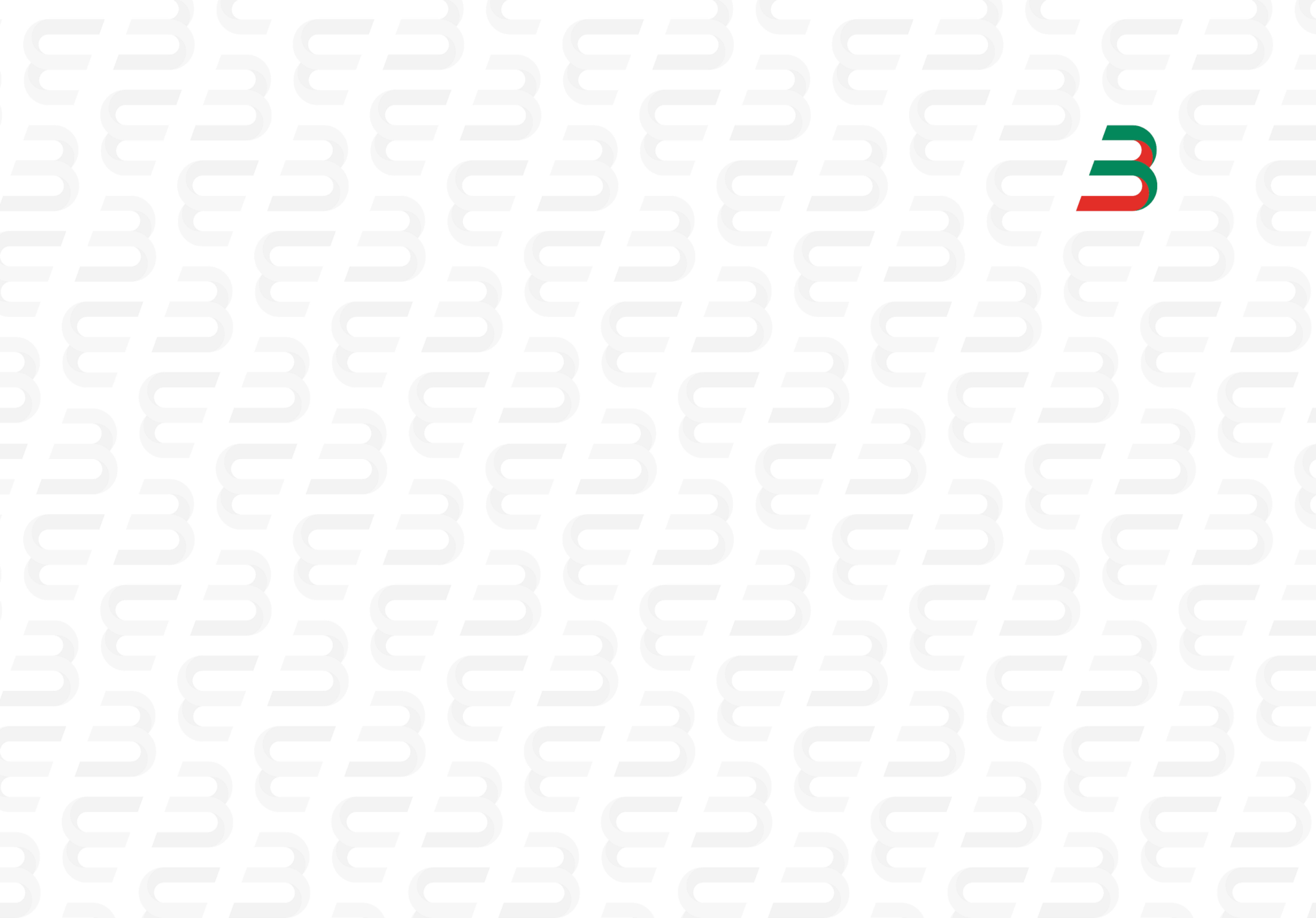 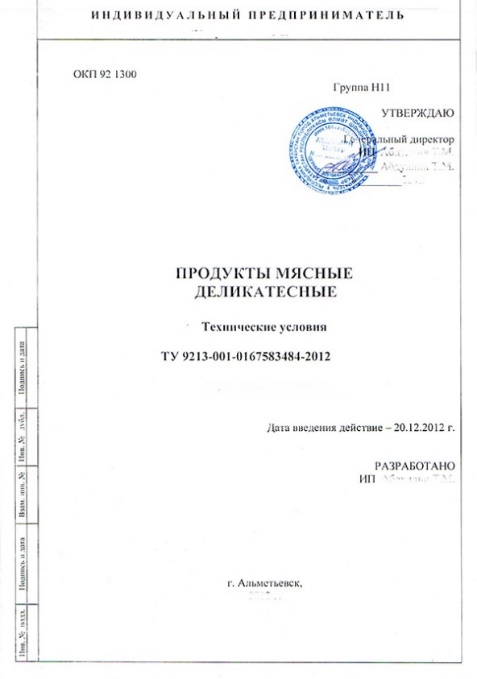 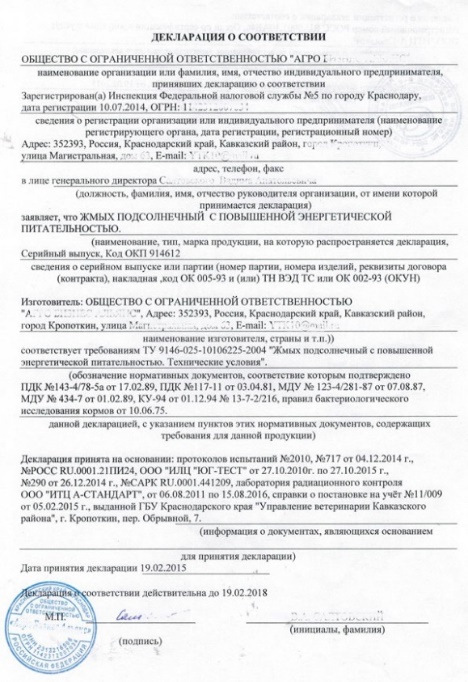 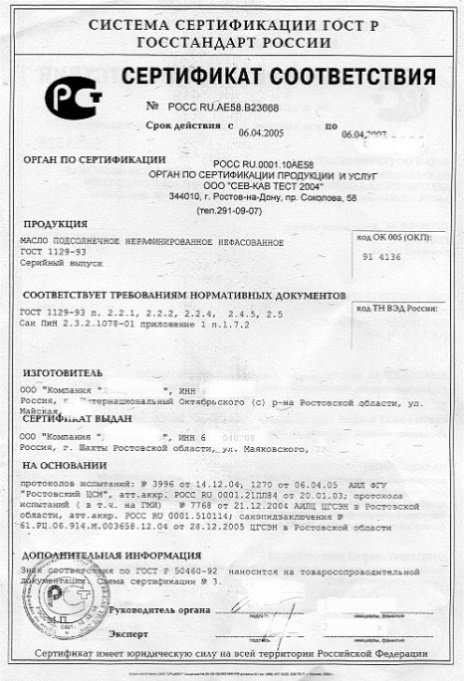 Тикер
ВАЛИДАЦИЯ
ИДЕНТИФИКАЦИЯ
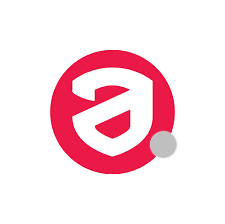 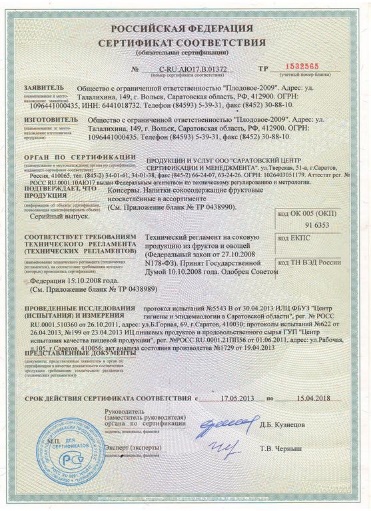 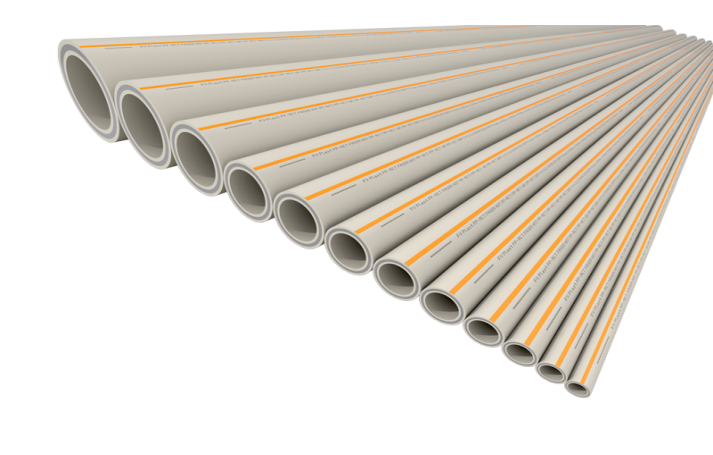 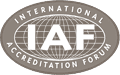 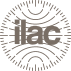 Аккредитовано
Сертификат 
качества
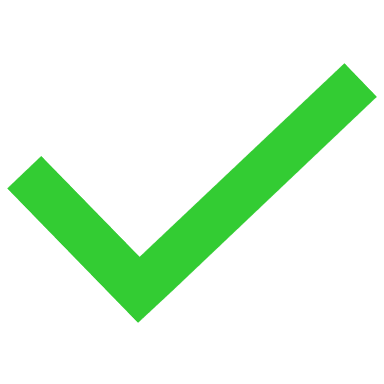 КСР+
22.21.21.24.3.02.05-0023-00001
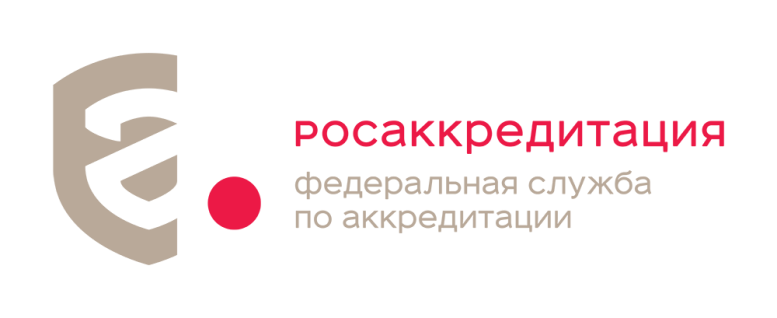 Трубы полипропиленовые РРRC 32 PN20
ГОСТ 32415-2013
1. Оптимизация бюджетных расходов
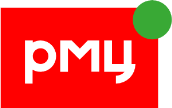 Республика Татарстан 
(на примере ресурса РМЦ «Биржевая площадка) за 2024 год
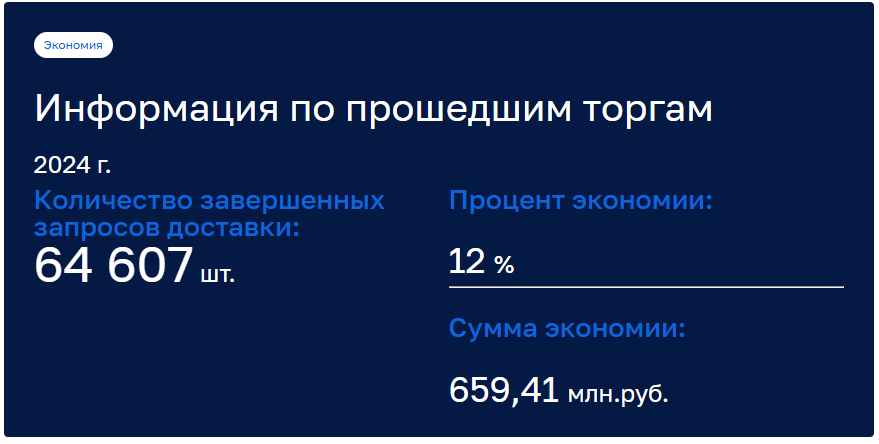 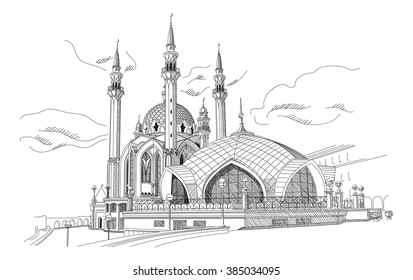 - 18 %
- 17 %
Продукты питания

Строительные материалы
Медицинские товары

Прочие товары
- 9 %
- 10 %
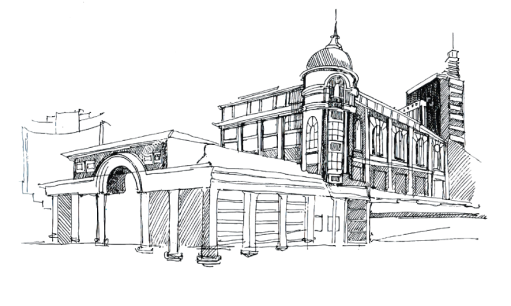 2. Каталог предложений
Поставщики формируют предложения о поставке товаров/услуг в каталог предложений
Это позволяет продвинуть местных товаропроизводителей
РЕСПУБЛИКАНСКИЙ МАРКЕТИНГОВЫЙ ЦЕНТР
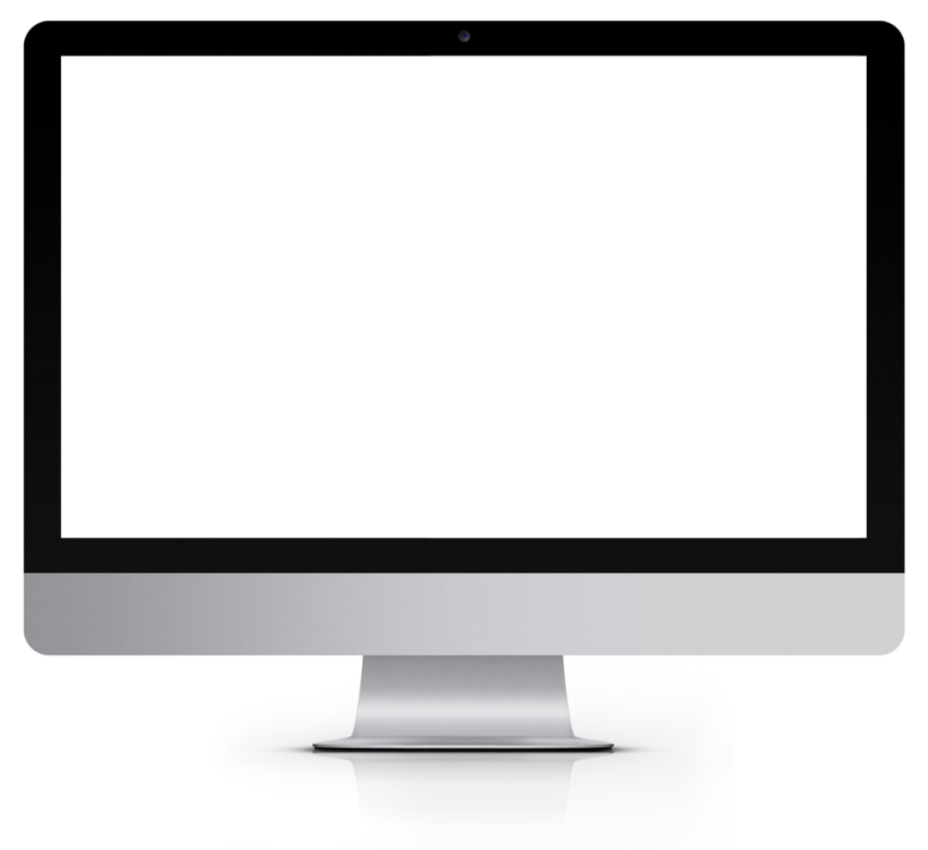 Каталог предложений
Отображается на сайте
Продукты питания
Комбикорм
Растения
В каталоге предложений в ресурсах РМЦ опубликовано  
542 888
предложения о поставке продукции
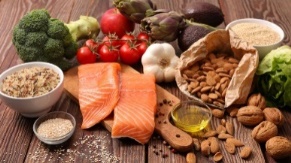 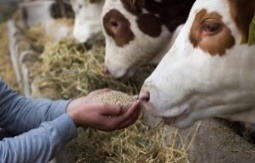 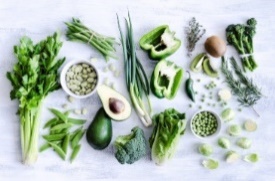 Строительные материалы
Печатная продукция
Транспорт
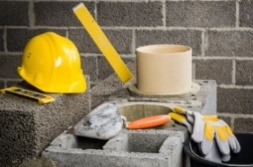 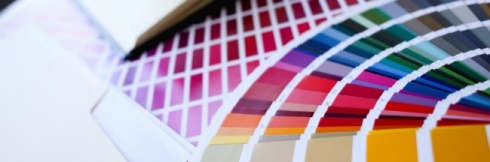 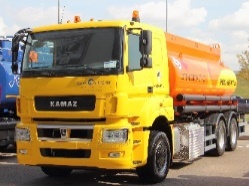 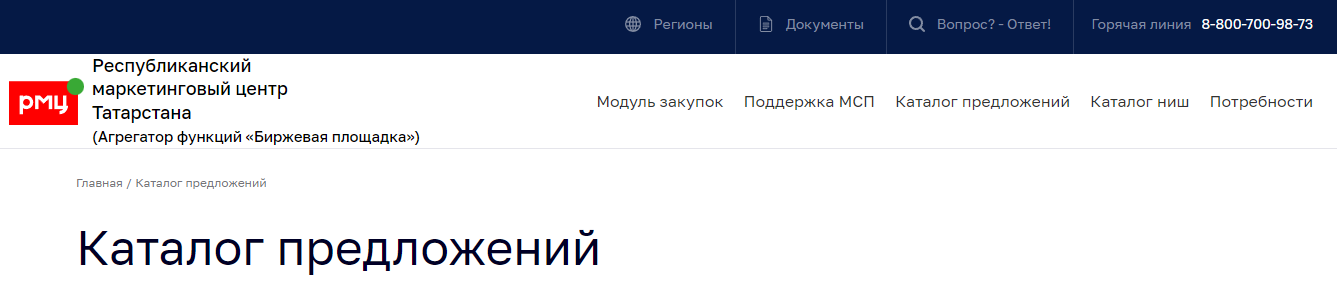 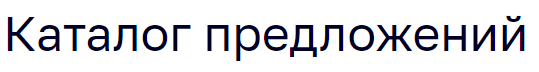 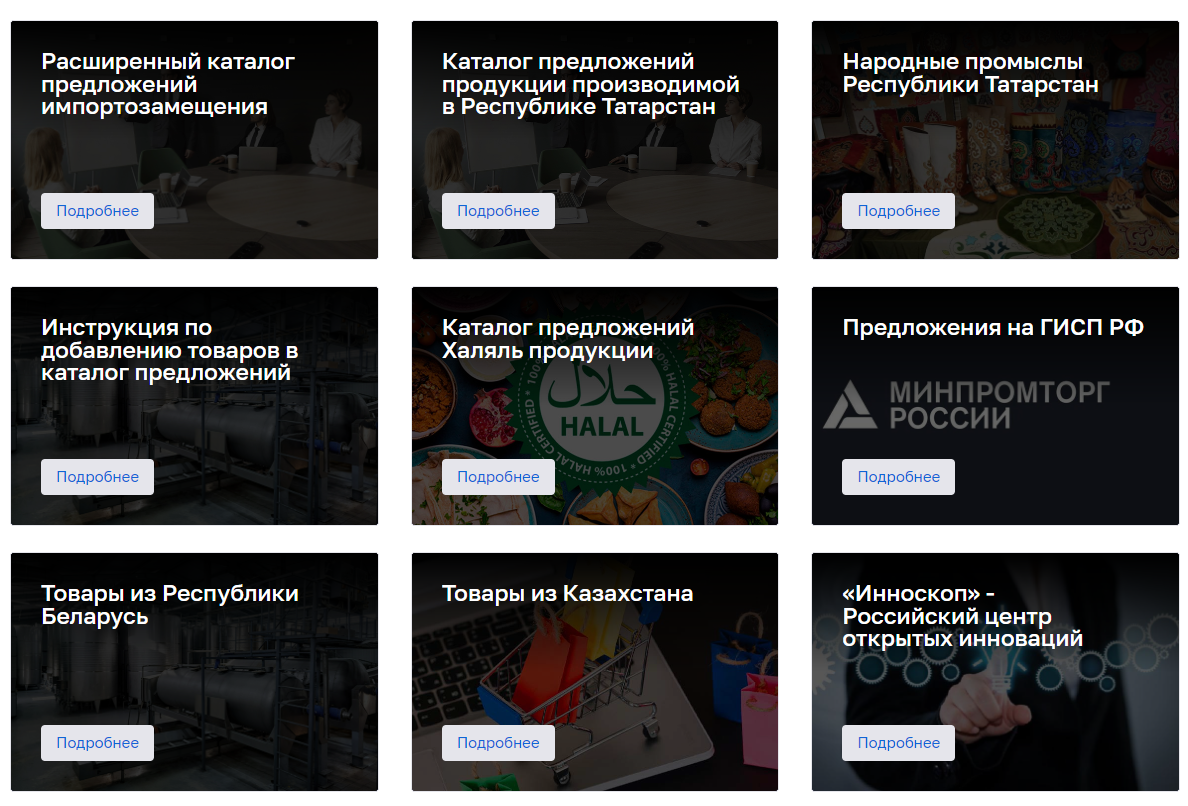 2. Инвестиционные ниши
rmcrf.ru
ИНВЕСТИЦИОННЫЕ 
НИШИ
ПОКУПКА
ПРЕДЛОЖЕНИЯ
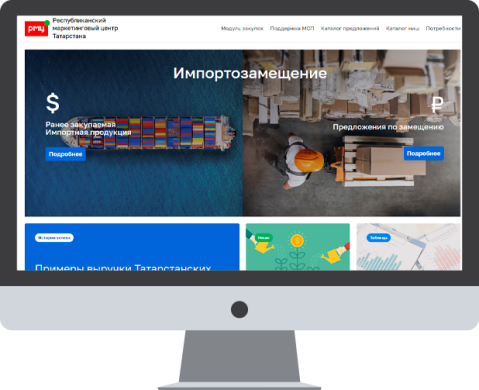 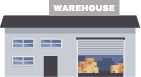 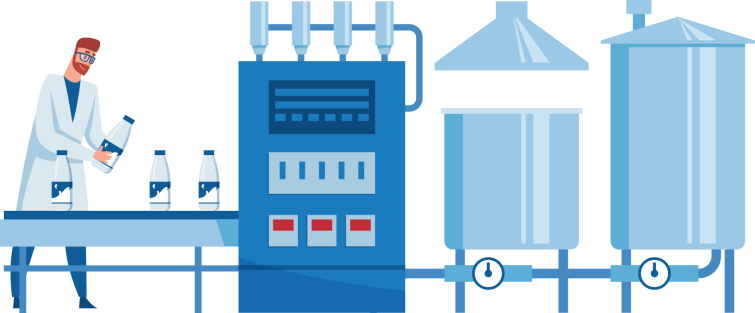 Каталог сделок
Каталог предложений
Информация о возможности 
локализации производств и поставок
Информация о заключенных сделках
Информация о товарах которые доступны для поставки
2. Локализация инвестиционных ниш
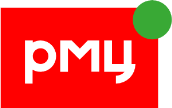 Республика Татарстан
Инвестиционные ниши
Всего: 488 ниш
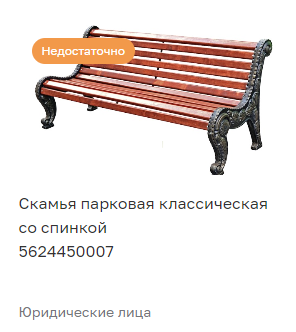 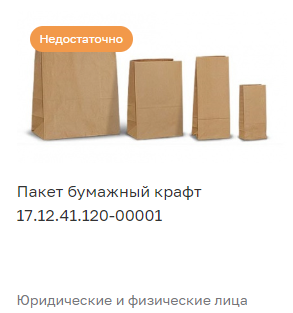 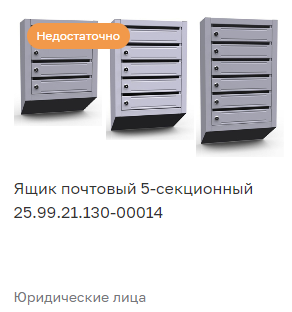 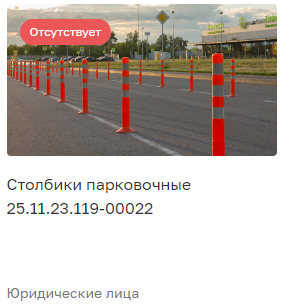 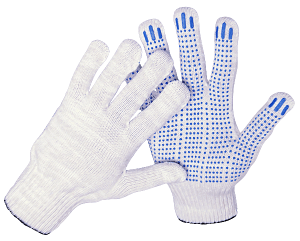 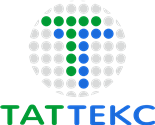 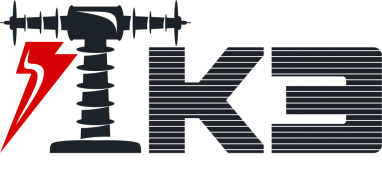 Покупали
Ивановская  область
‌ООО "ТК"
ООО"ТАТТЕКС"
Перчатки трикотажные х/б
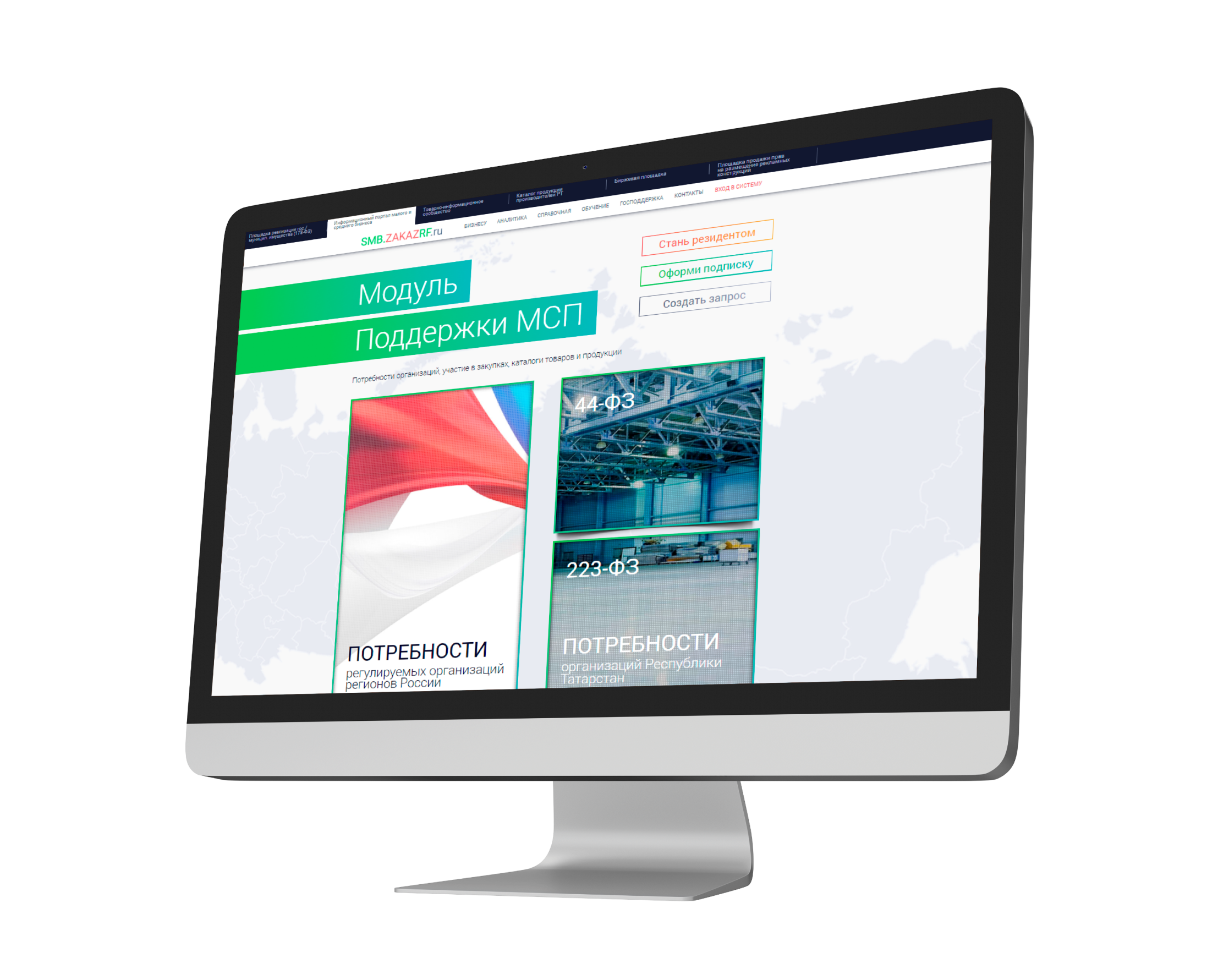 3. Содействие и развитие МСБ
5 шагов
Привлечение
Обучение
Информирование
Внедрение в рынки
Поддержка
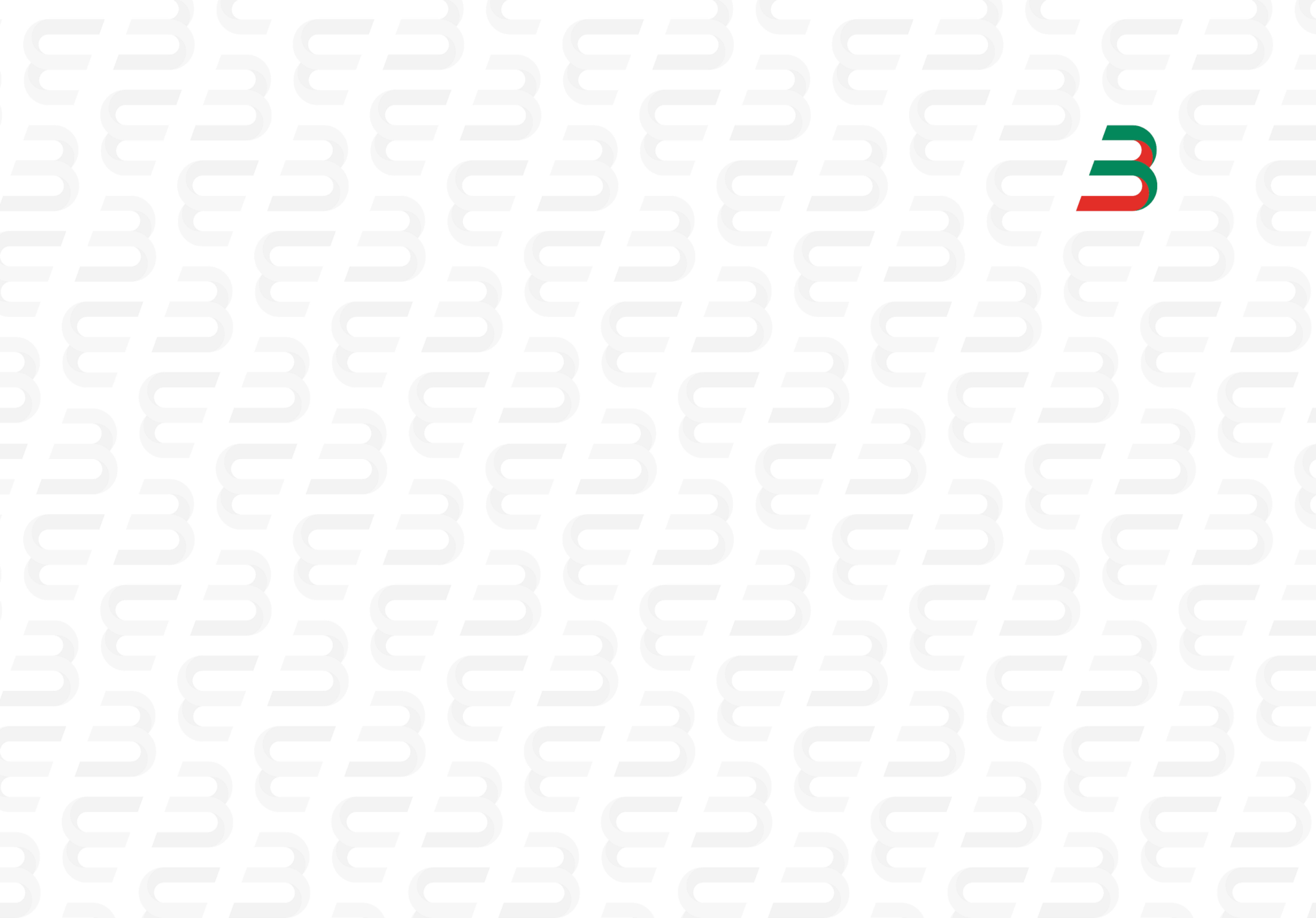 4. Обучение.    «Университет РМЦ»
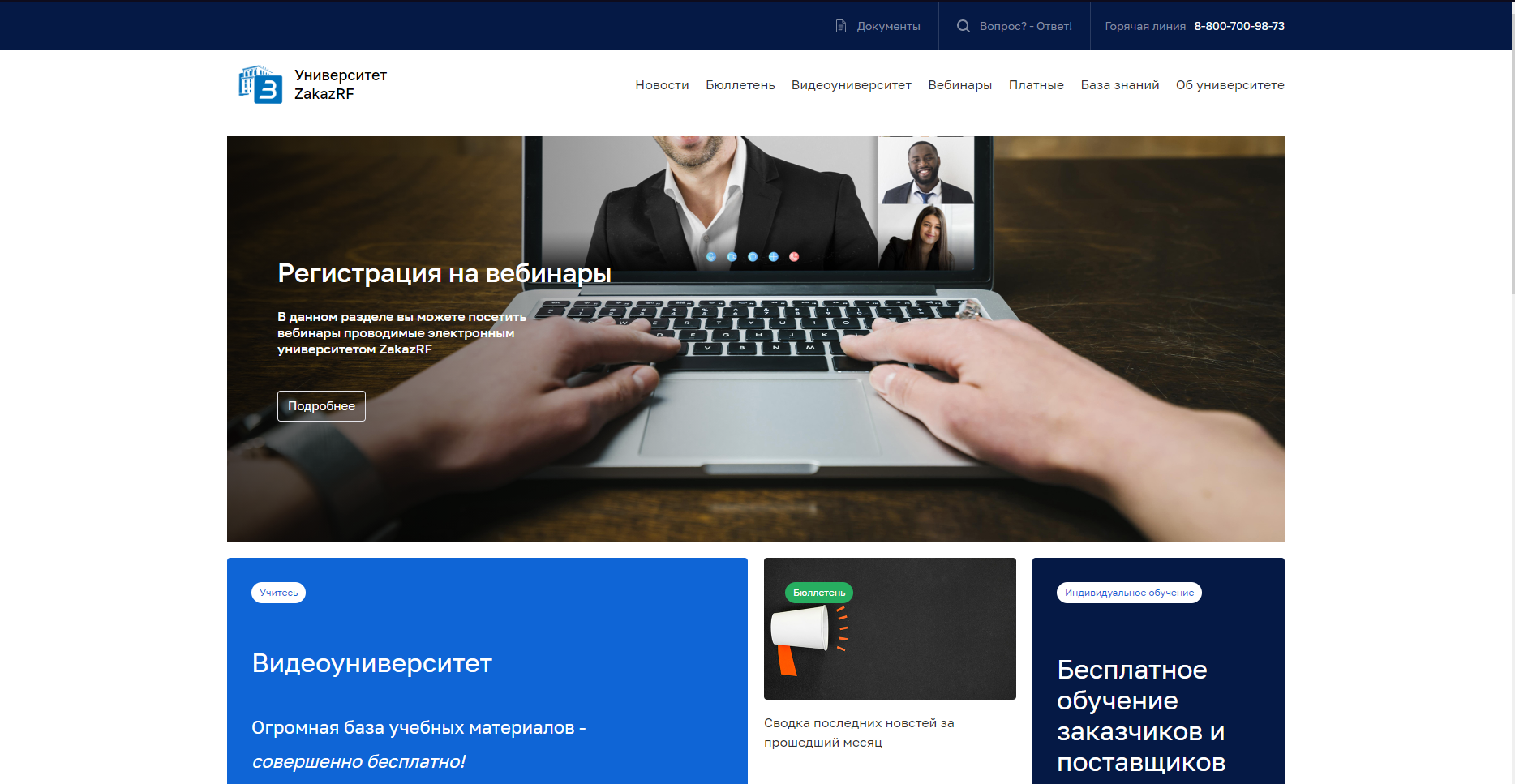 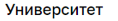 4. Обучение.    «Университет РМЦ»
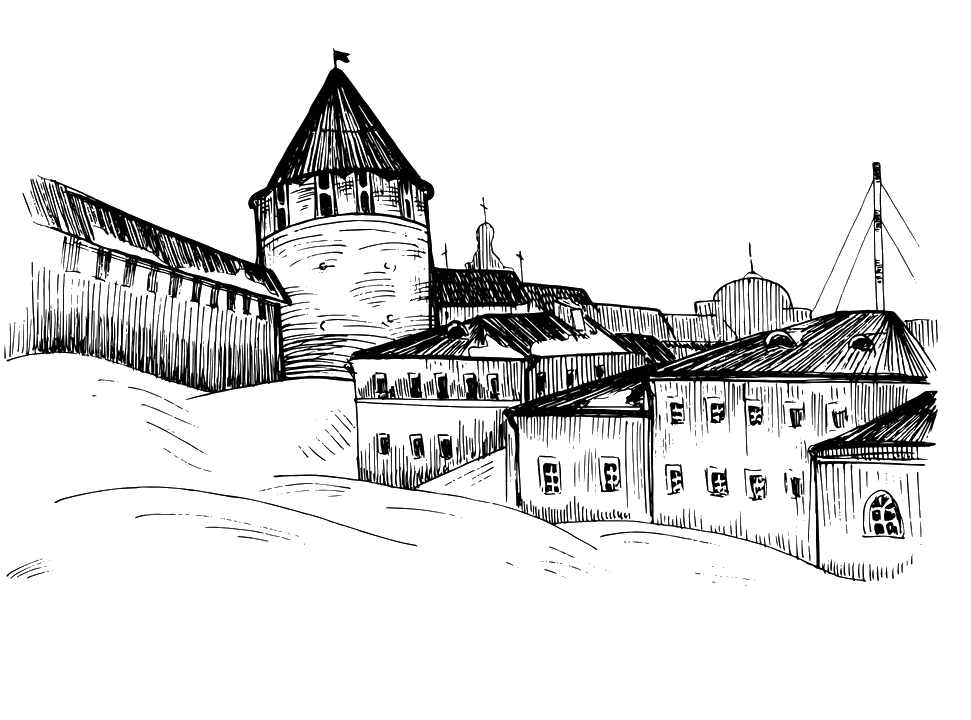 2020-2024 год
Готовые специалисты
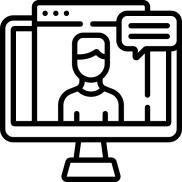 ОБУЧЕНИЕ:
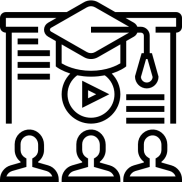 1 087 мероприятий
СЛУШАТЕЛИ
42 254 человека
Обучение
[Speaker Notes: 2020 В 248 / К 8 6892021 В 270 / К 13 178
2021 В 188 / К  3 689]
5. Импортозамещение
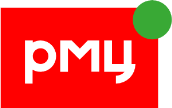 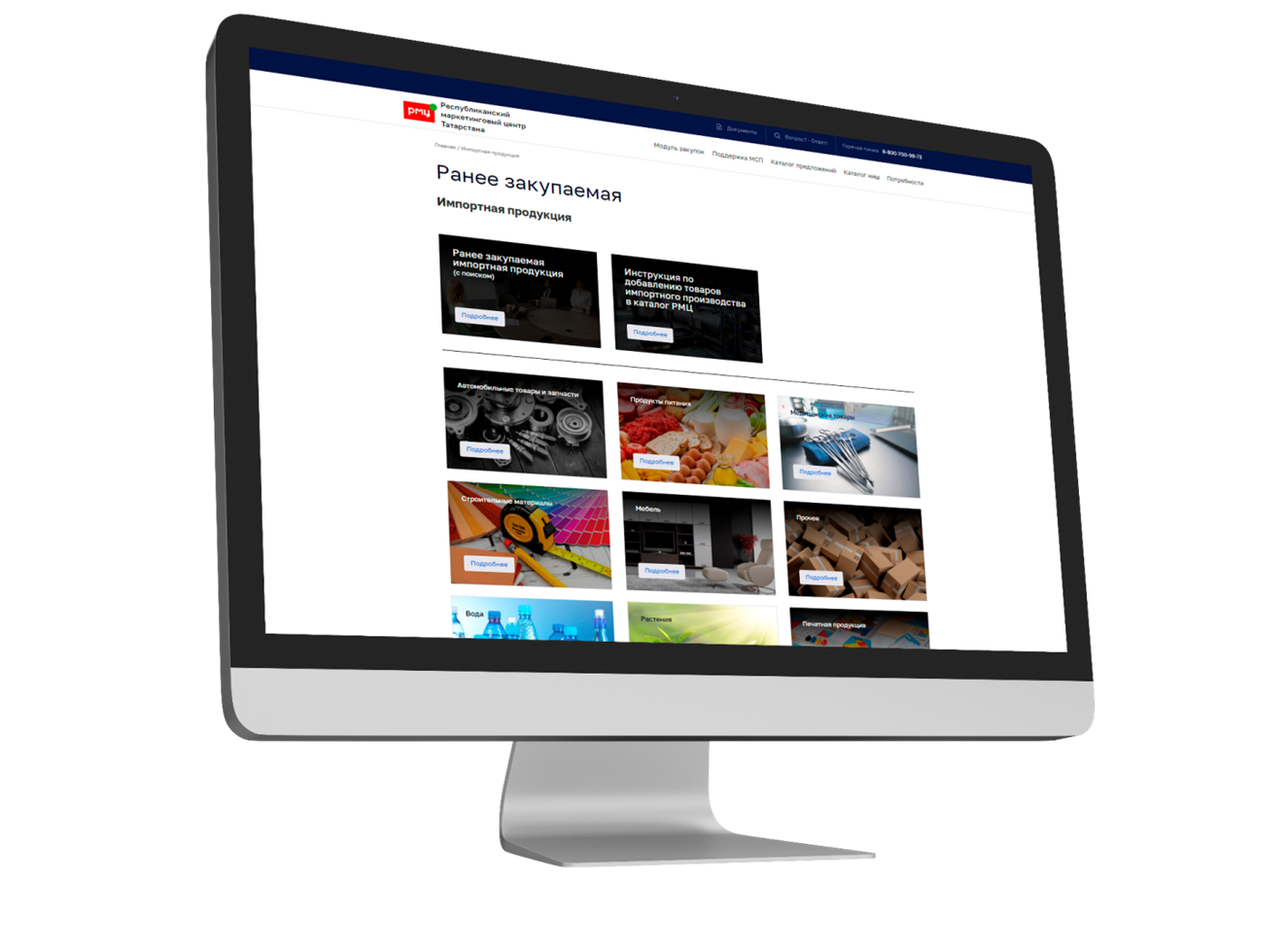 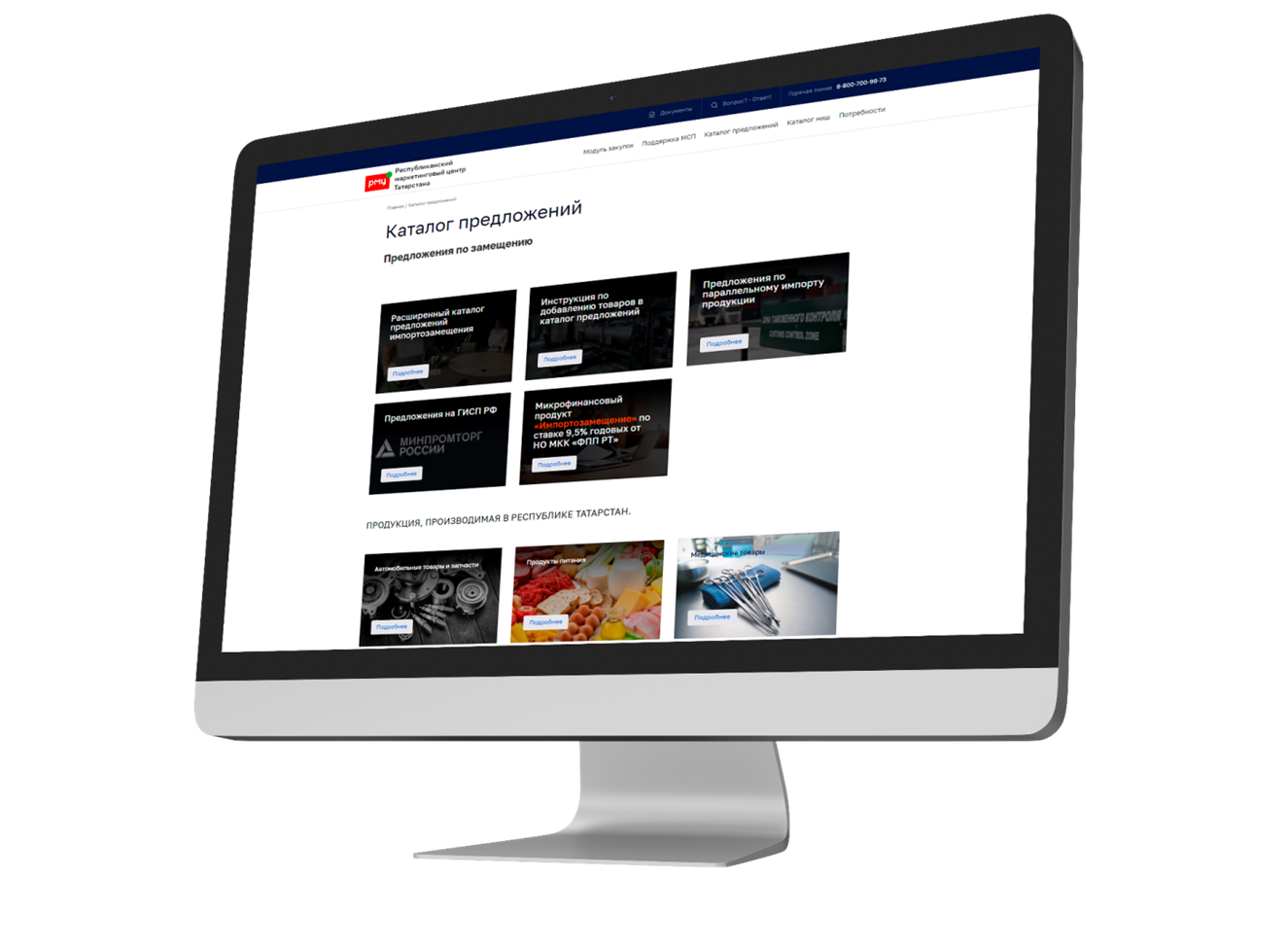 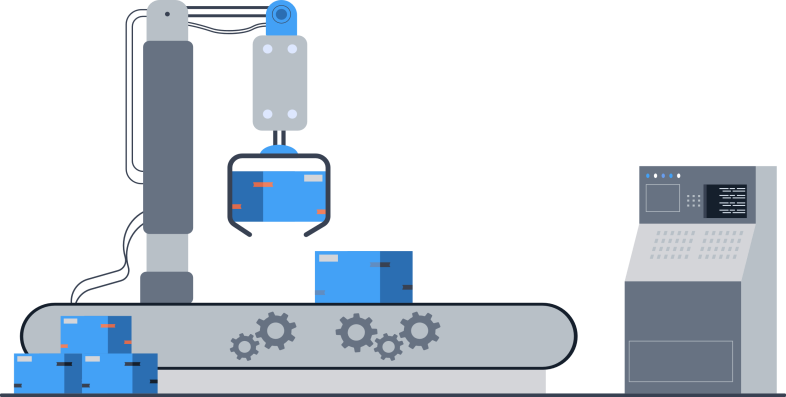 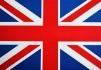 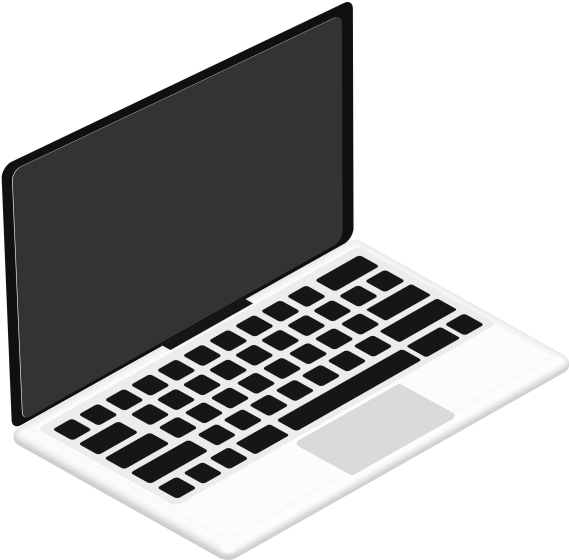 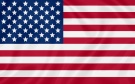 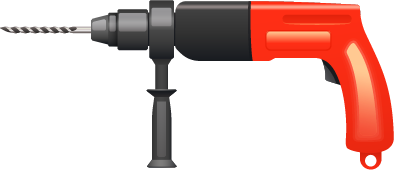 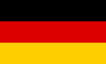 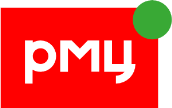 5. Импортозамещение
Каталог ранее закупаемых товаров
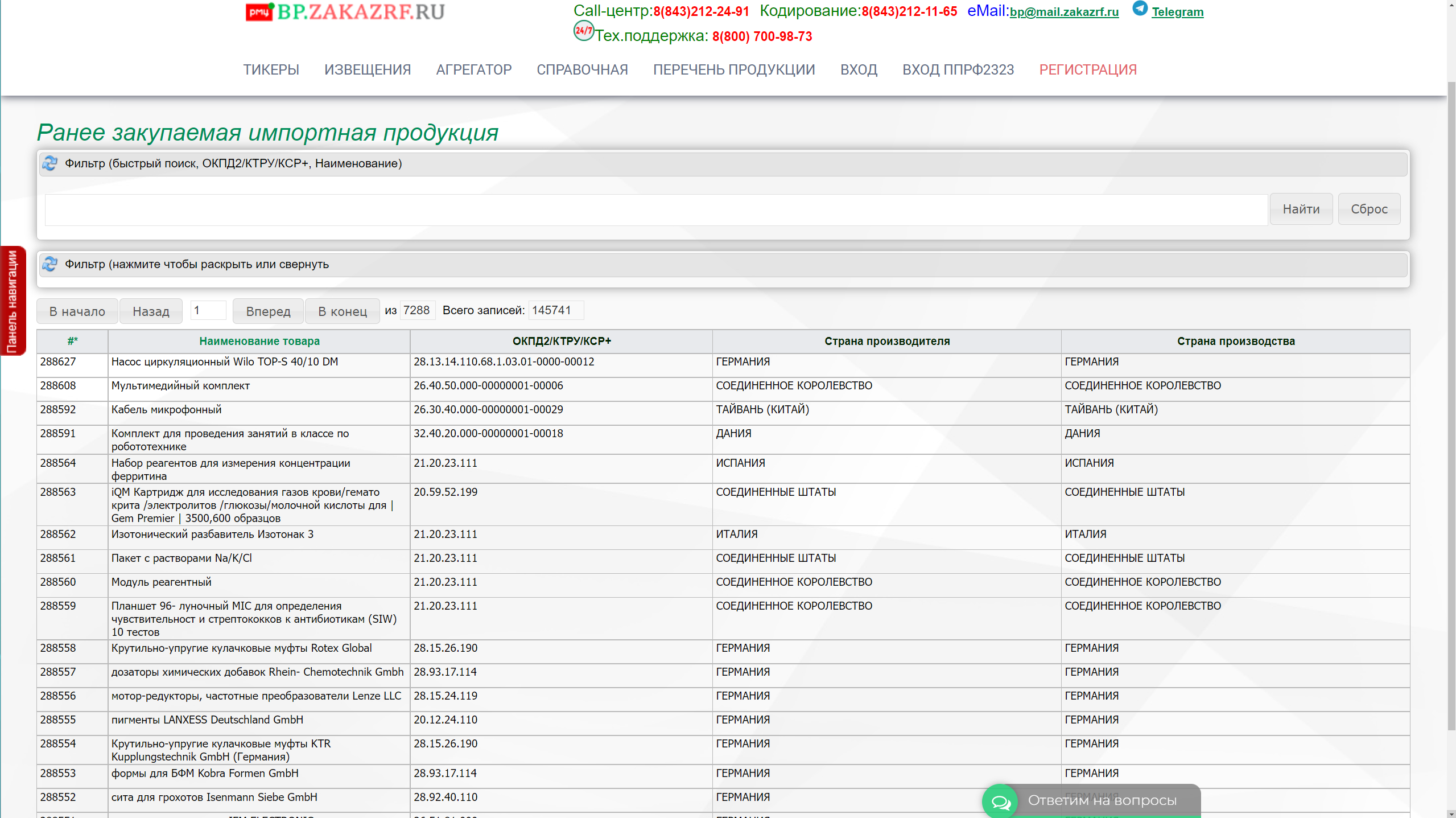 Осмысление потребности
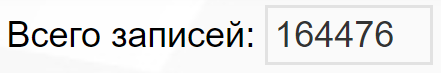 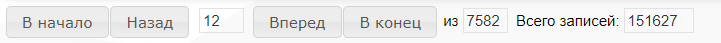 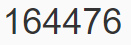 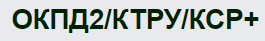 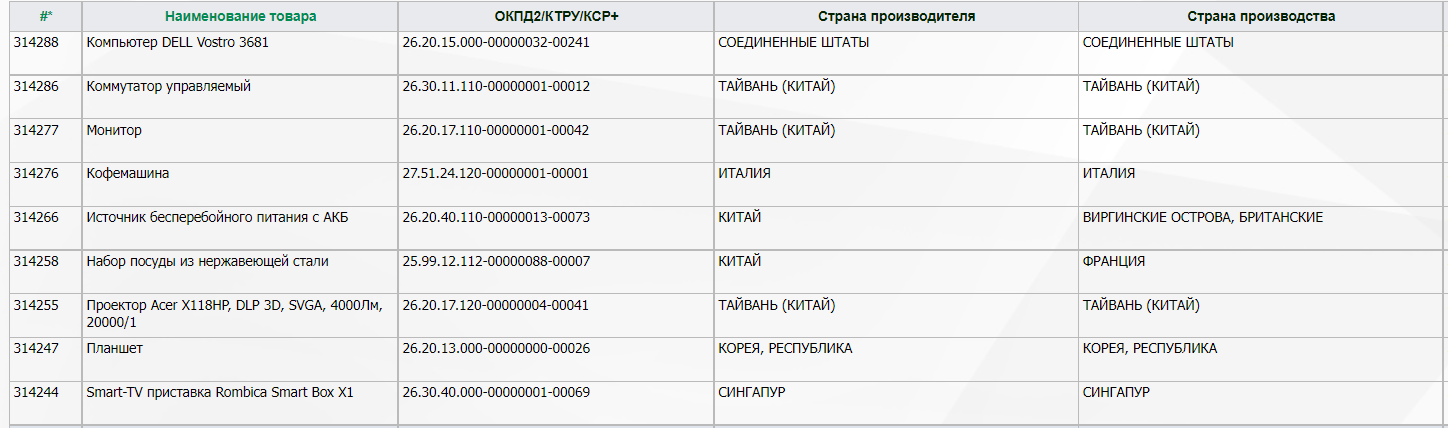 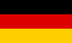 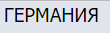 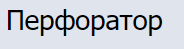 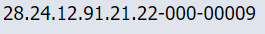 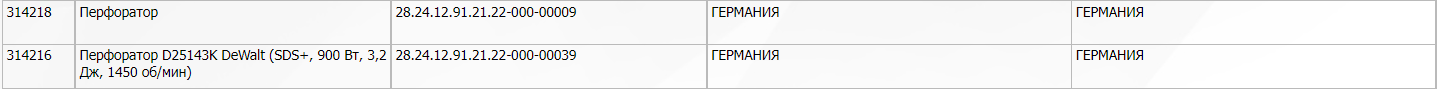 5. Импортозамещение / Поиск аналогов
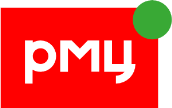 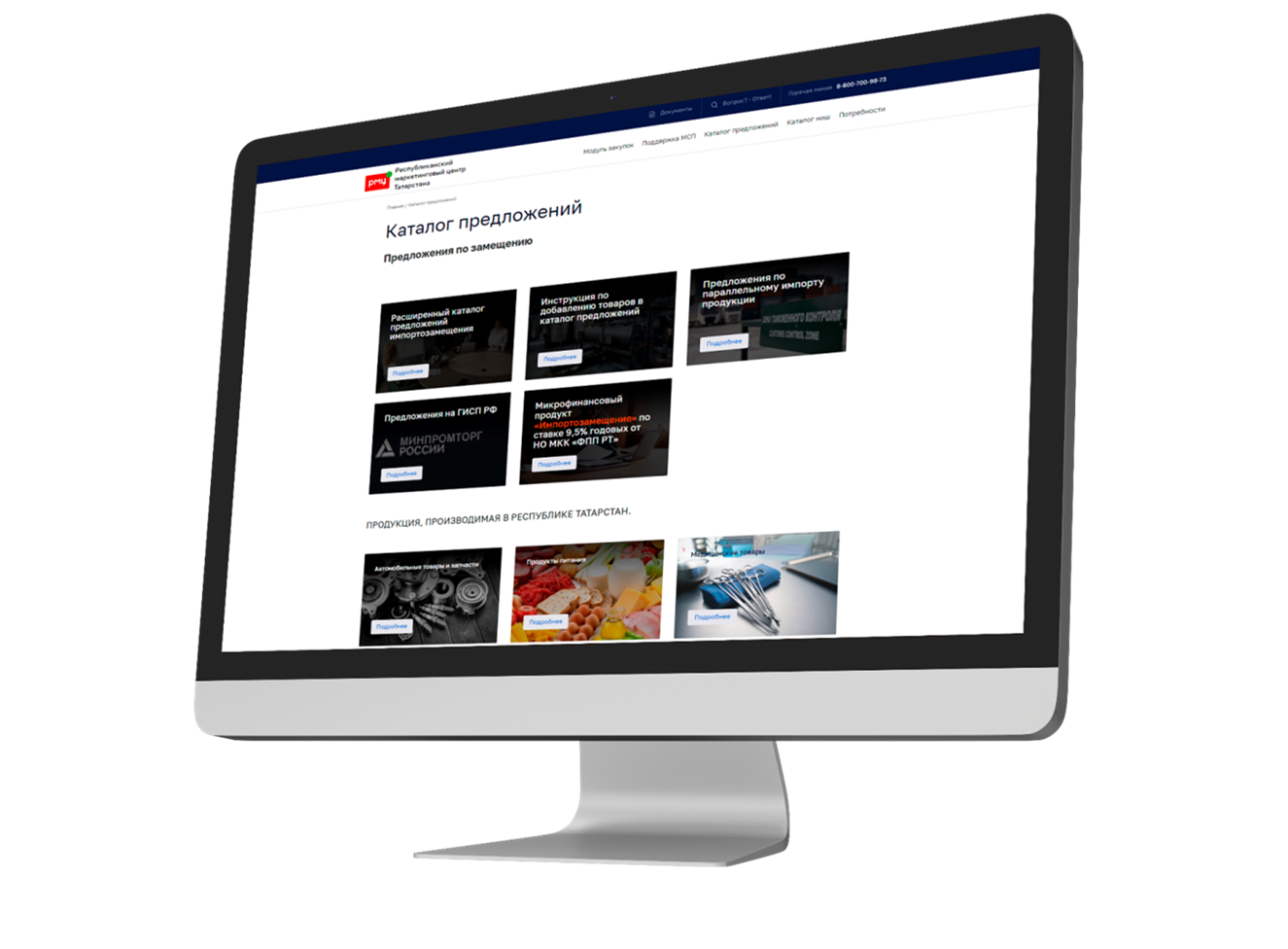 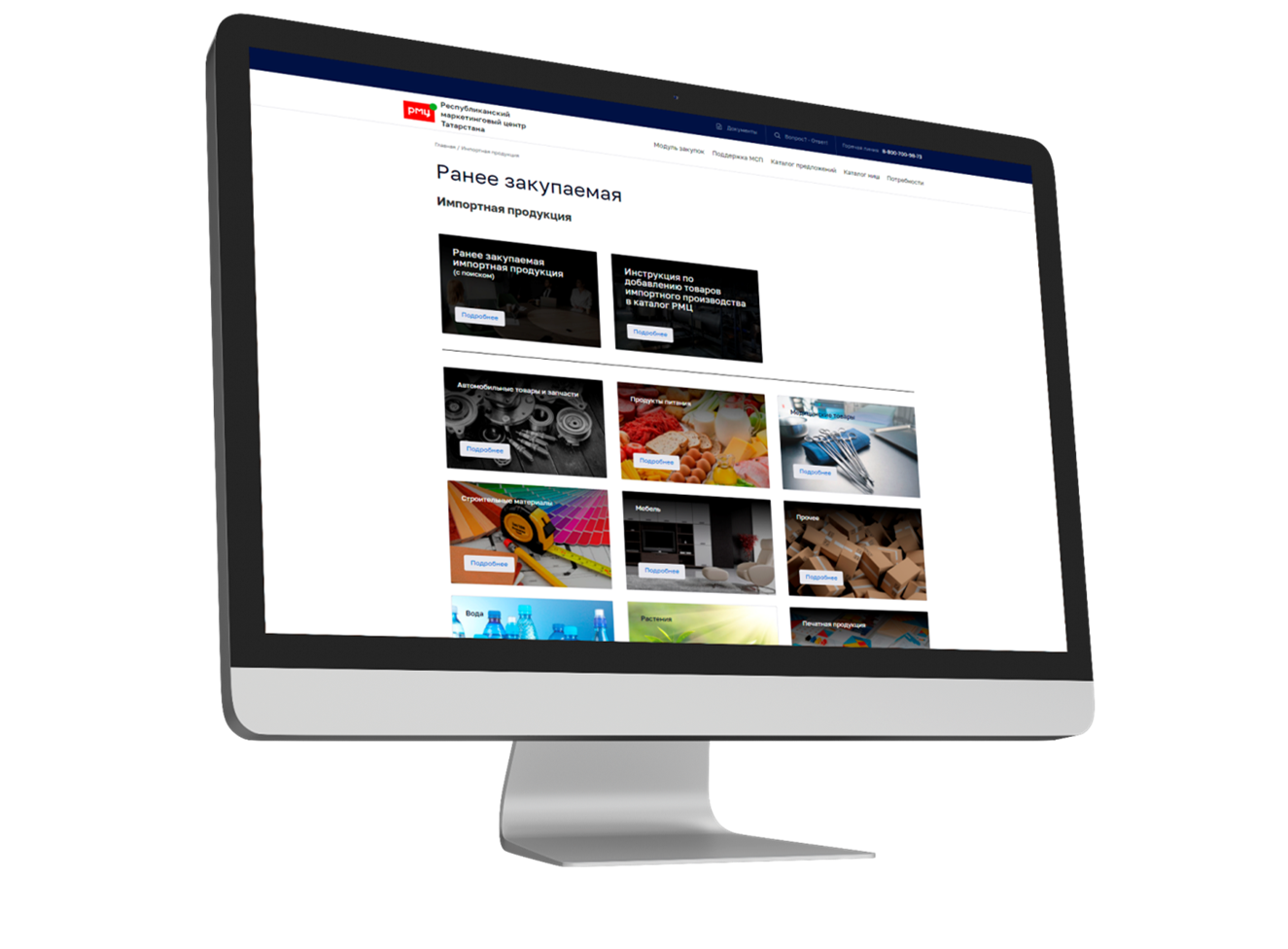 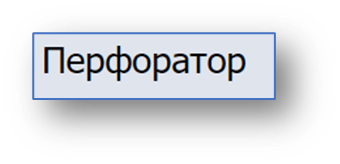 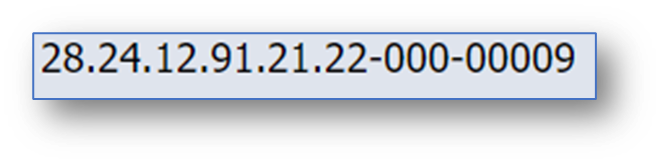 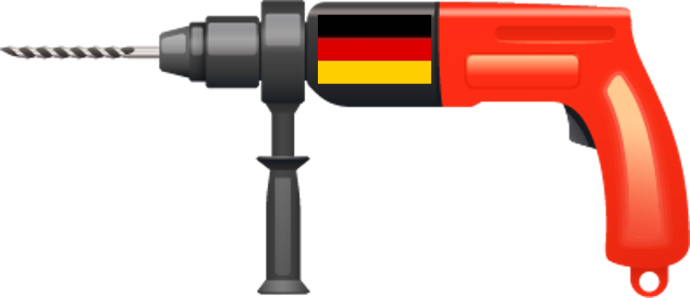 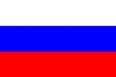 5. Импортозамещение
Каталог предложений по замещению
Поиск аналогов
ШЛЮЗ
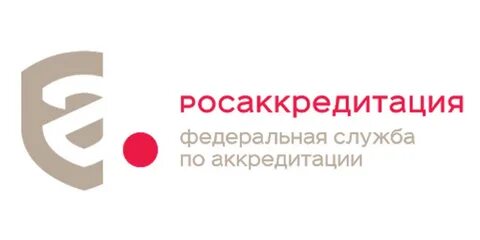 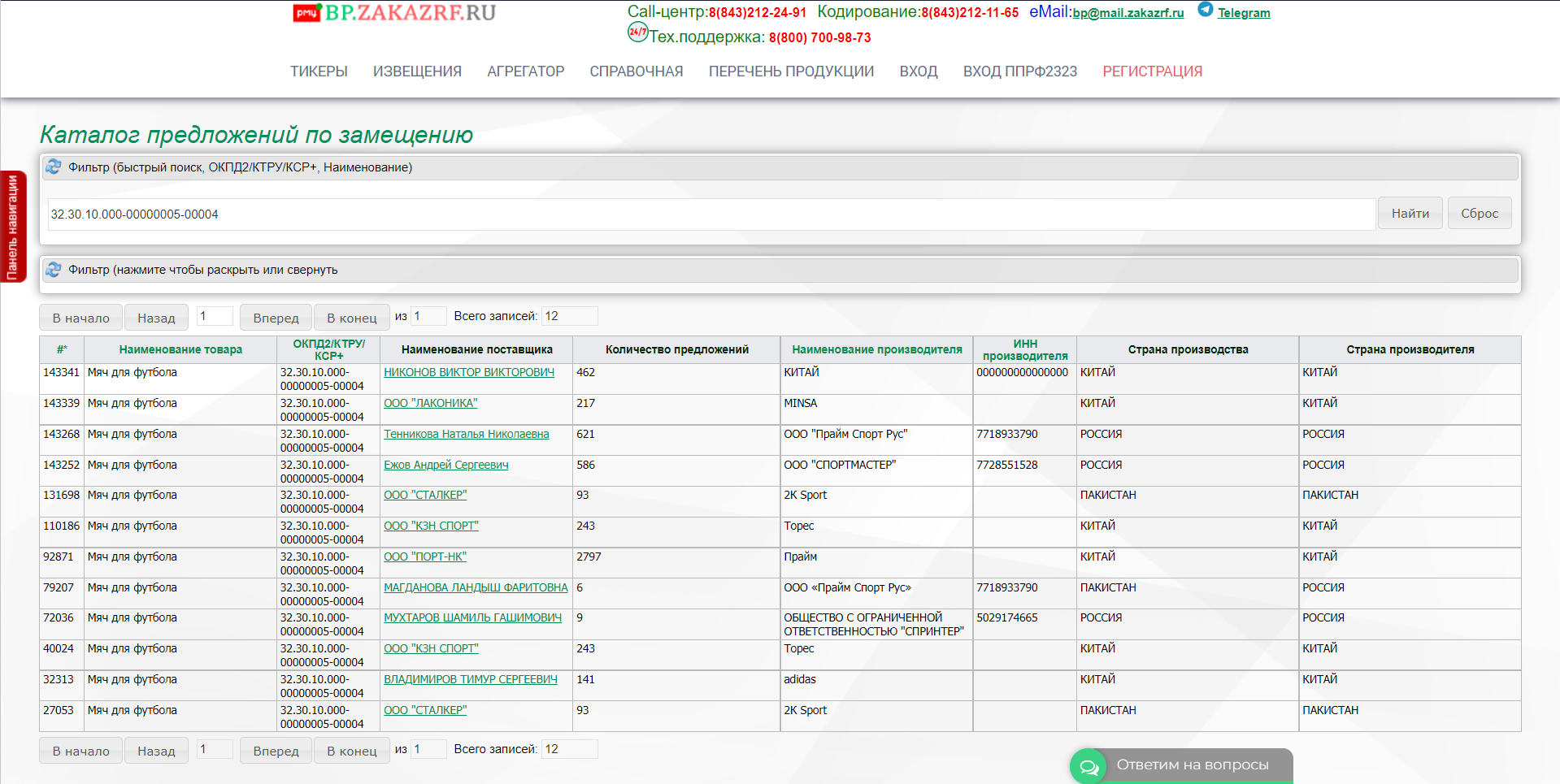 Сертификаты и
 декларации
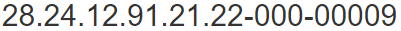 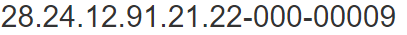 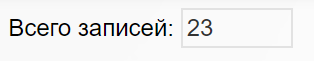 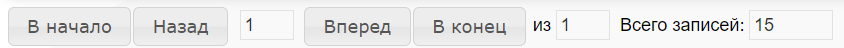 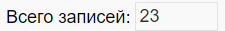 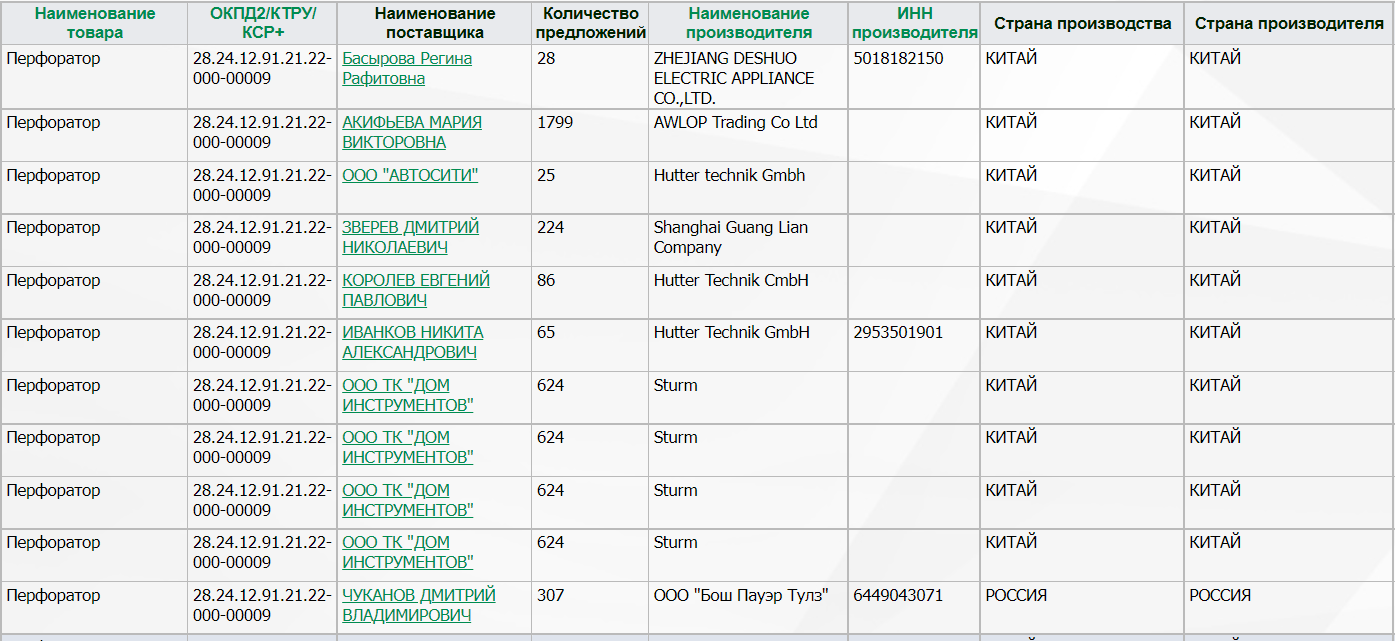 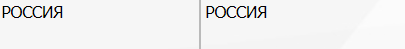 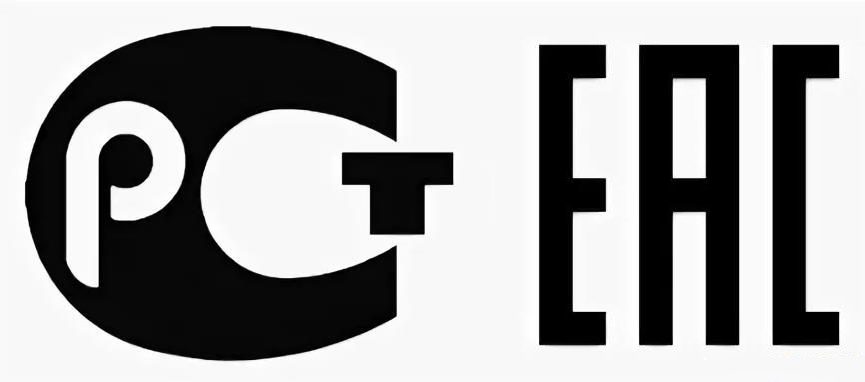 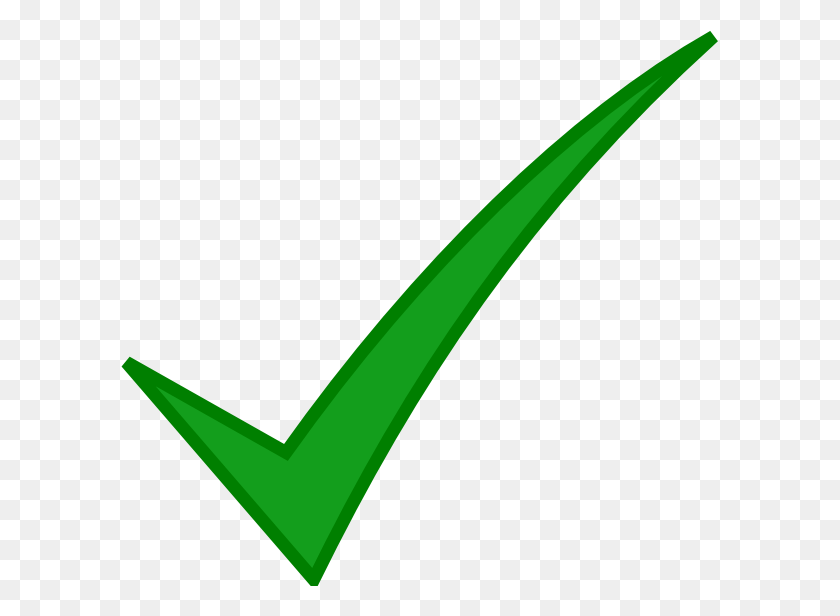 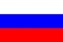 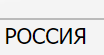 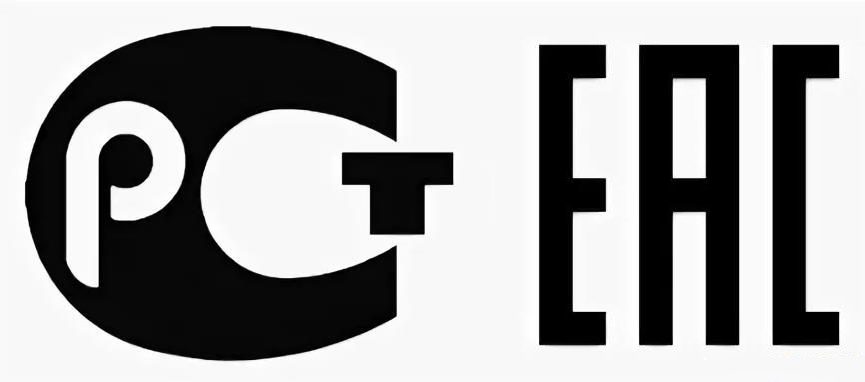 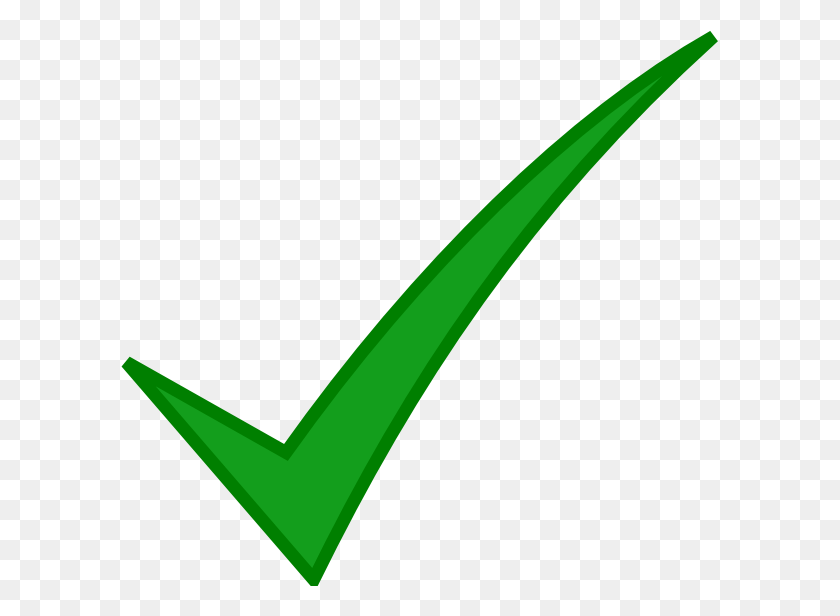 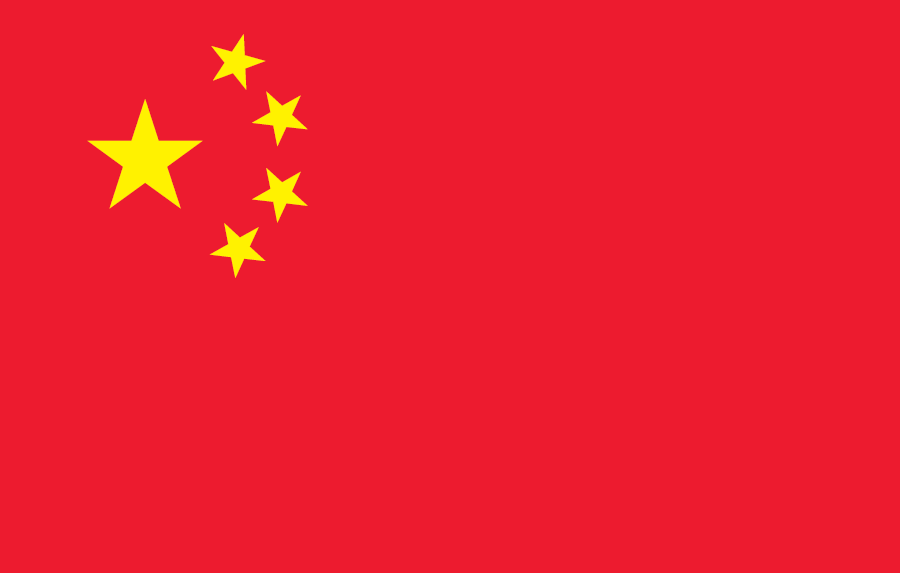 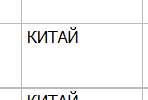 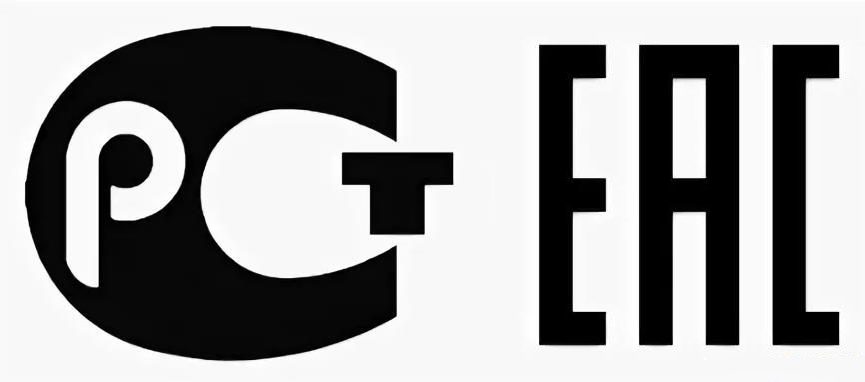 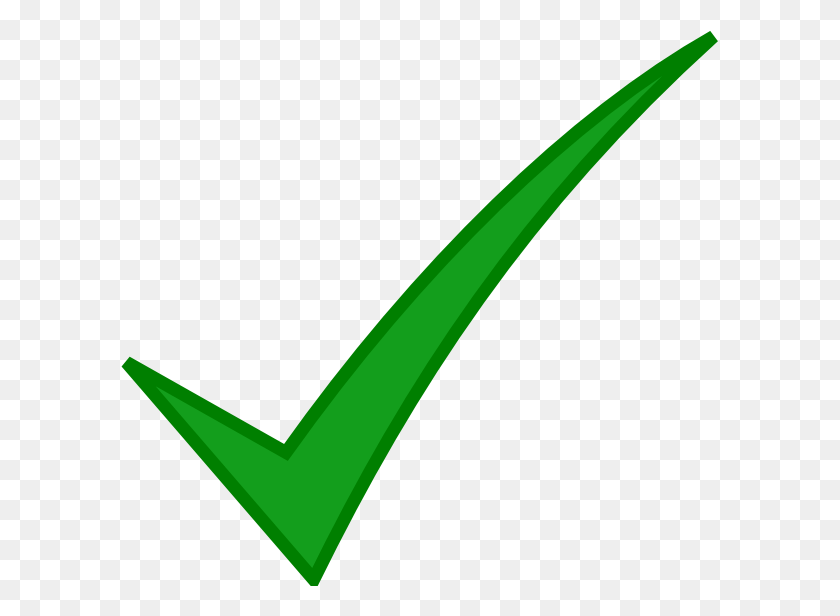 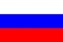 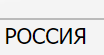 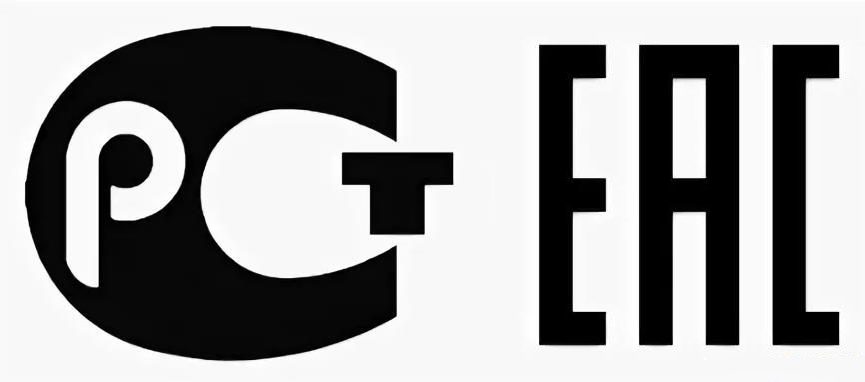 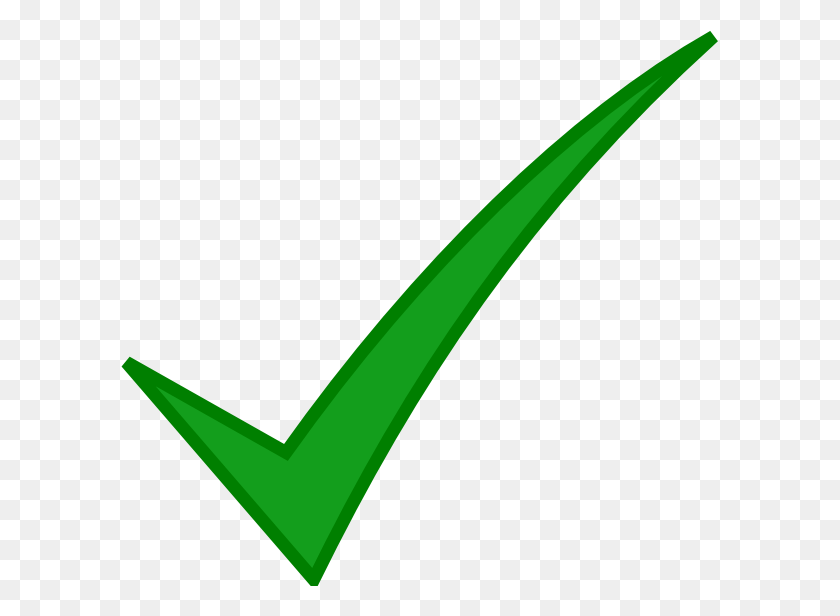 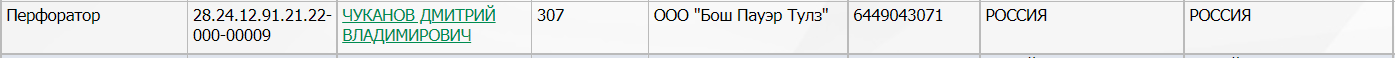 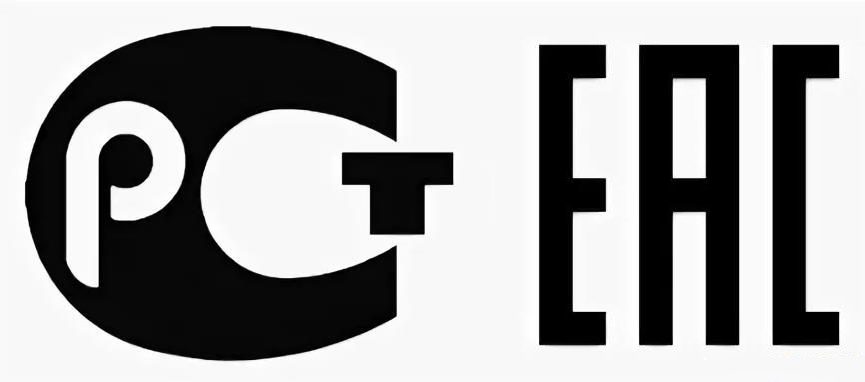 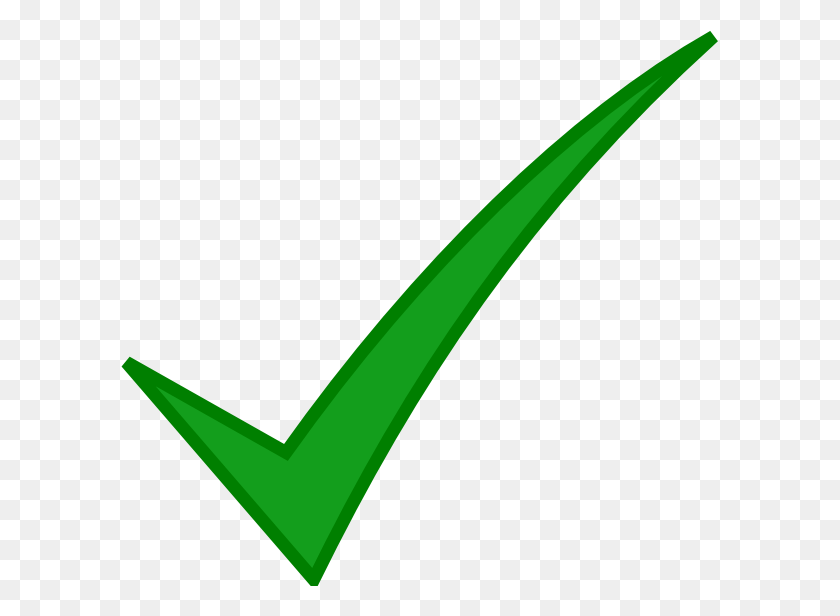 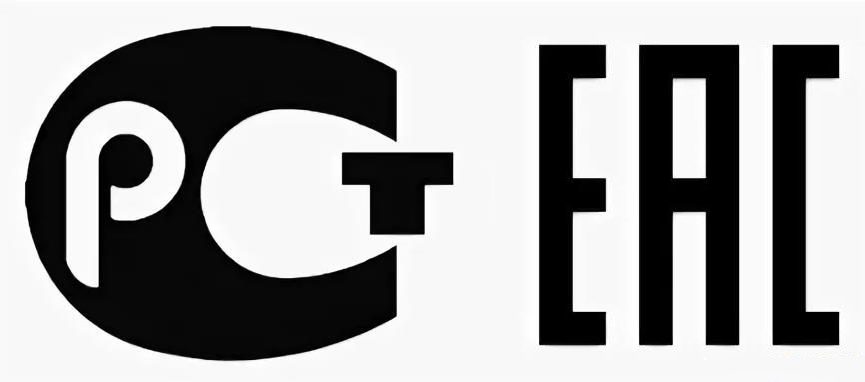 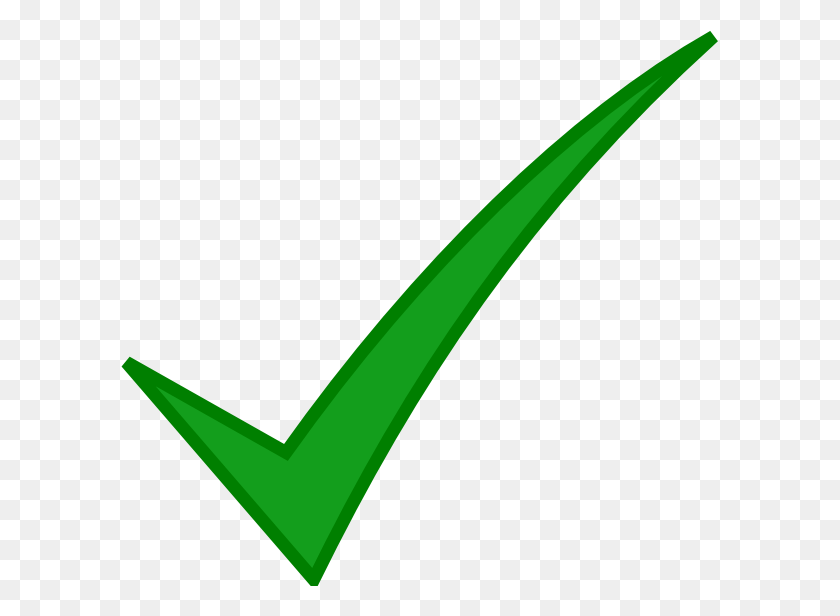 5. Схема работы
Импортозамещения РМЦ
rmcrt.ru
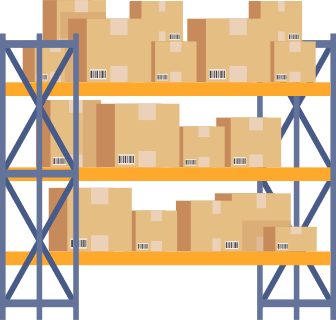 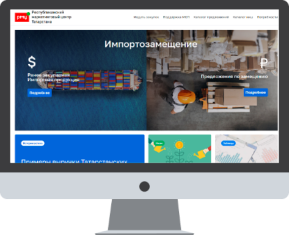 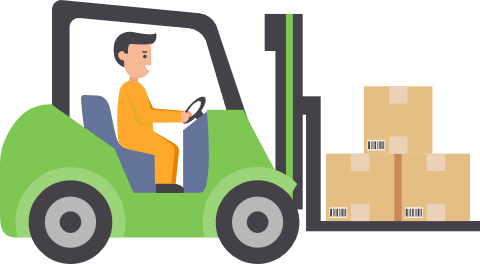 Ваш товар перестали поставлять в Россию
Переходим на сайт 
RMCRT.RU
Находим предложение по импортозамещению
в каталоге продукции
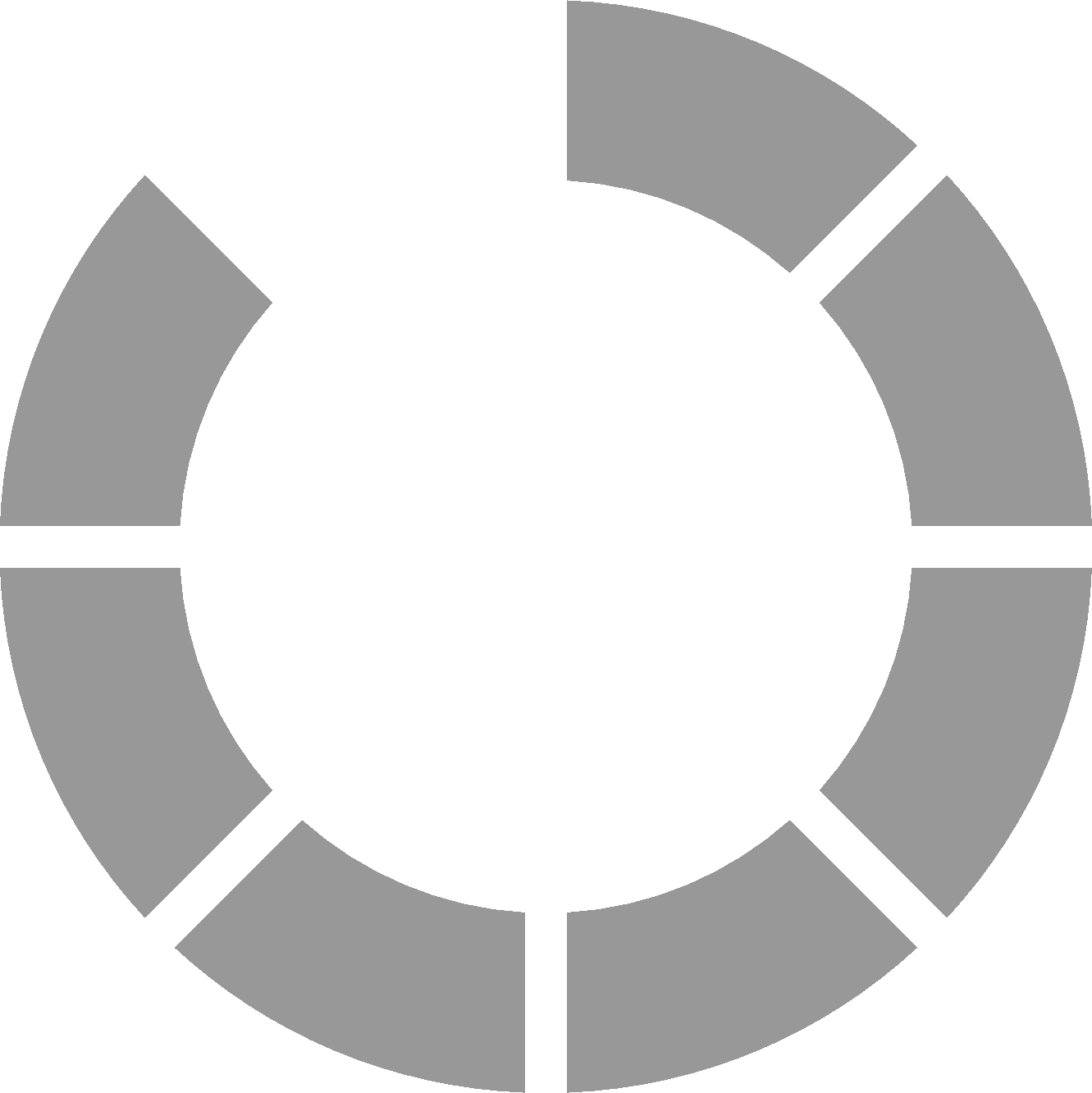 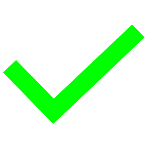 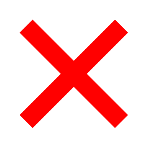 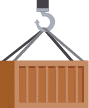 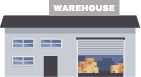 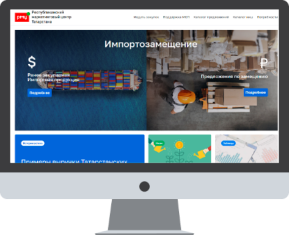 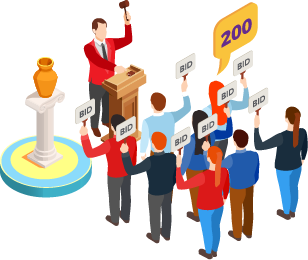 Запускаем торги в 
Модуле РМЦ
Товар попадает в Инвестиционные ниши
Торг не состоялся, 
внести товар в каталог
импортной продукции
Торг состоялся, 
вы приобрели 
Российский товар
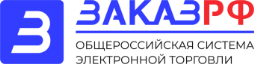 5. Алгоритм проведения закупки
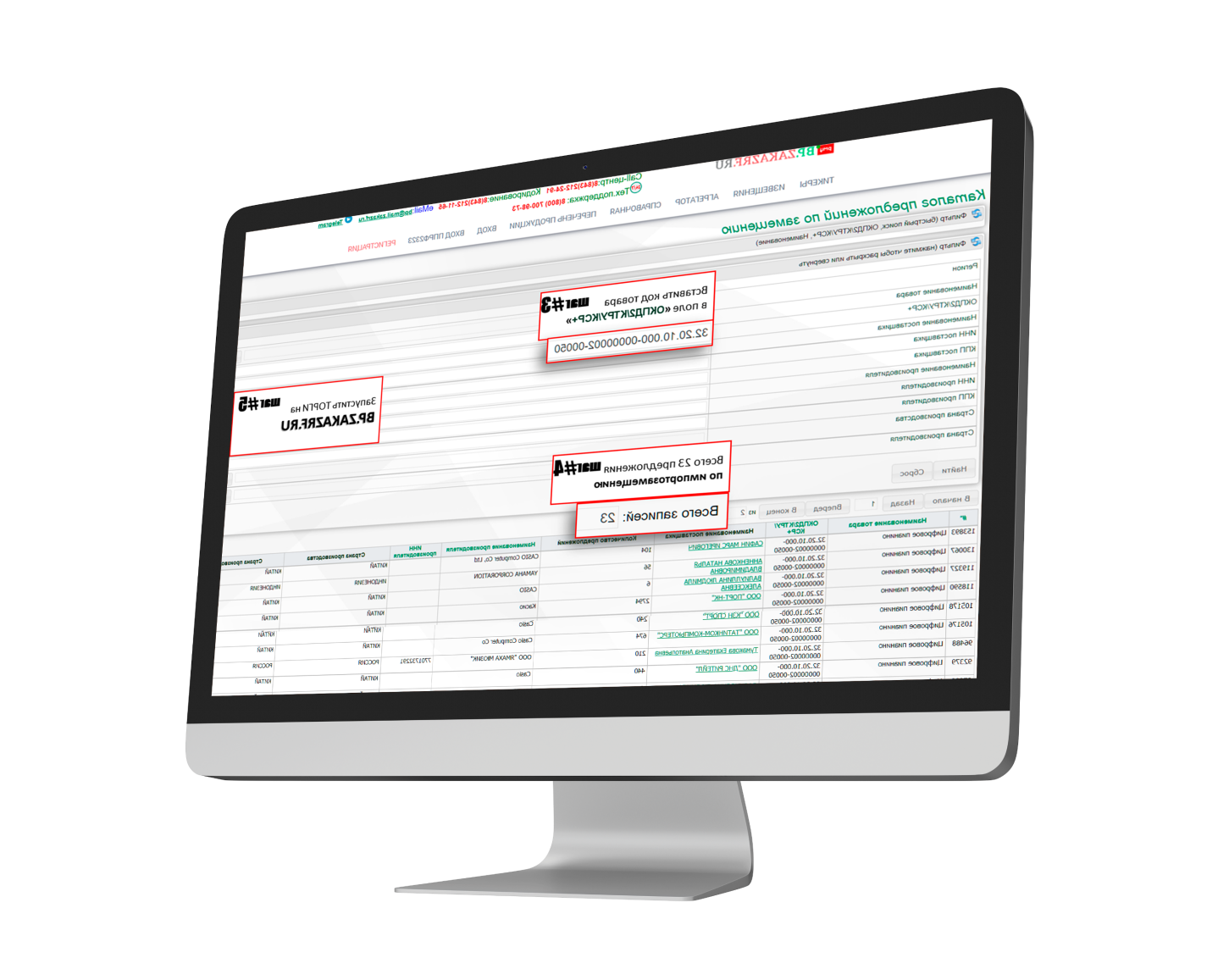 #Найти
1
нужный товар в Каталоге ранее закупаемых товаров
4
#Всего
Если нашлось несколько предложения 
По импортозамещению
#Скопировать
2
код товара
#Торги
5
Выбрать эффективную цену процедурой на 
BP.ZAKAZRF.RU
3
в  поле «ОКПД2/КТРУ/КСР+»
Каталога  предложений
#Вставить
6. Продвижение местных поставщиков
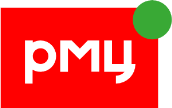 Республика Татарстан
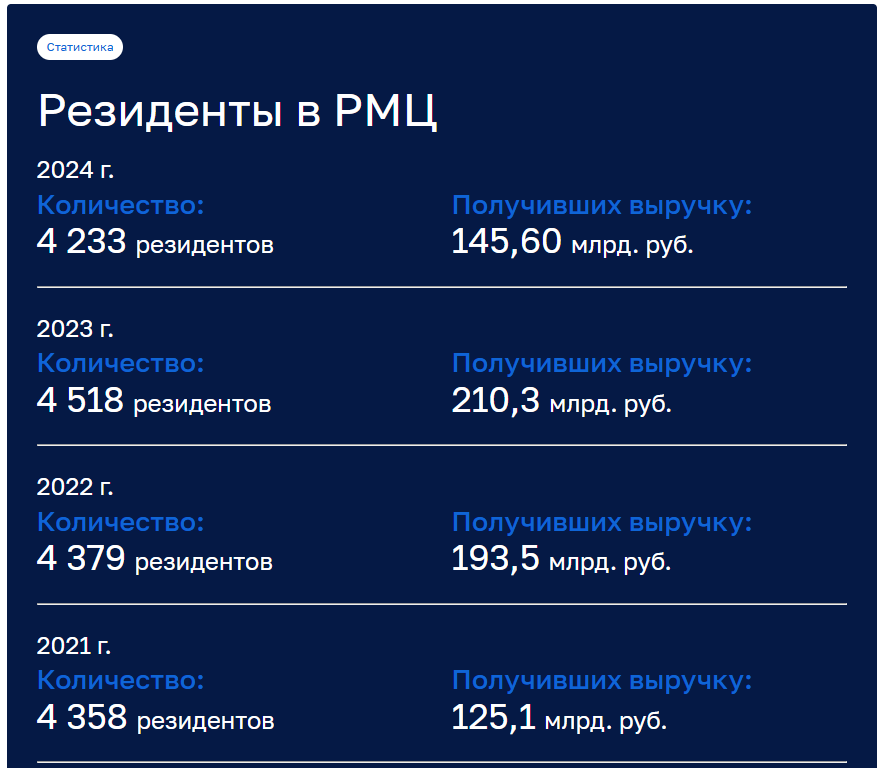 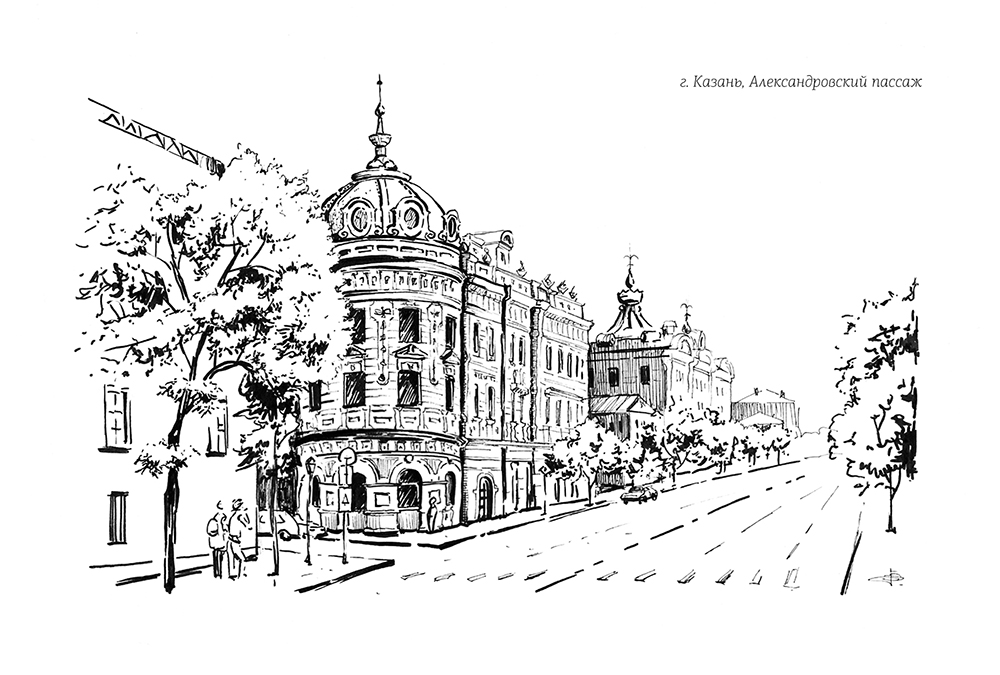 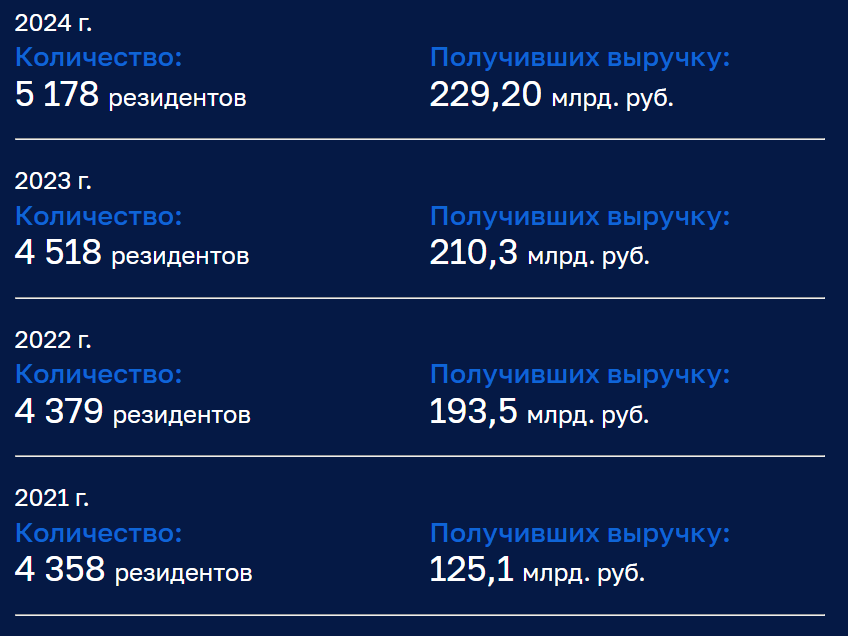 7. Адвокатирование конкуренции
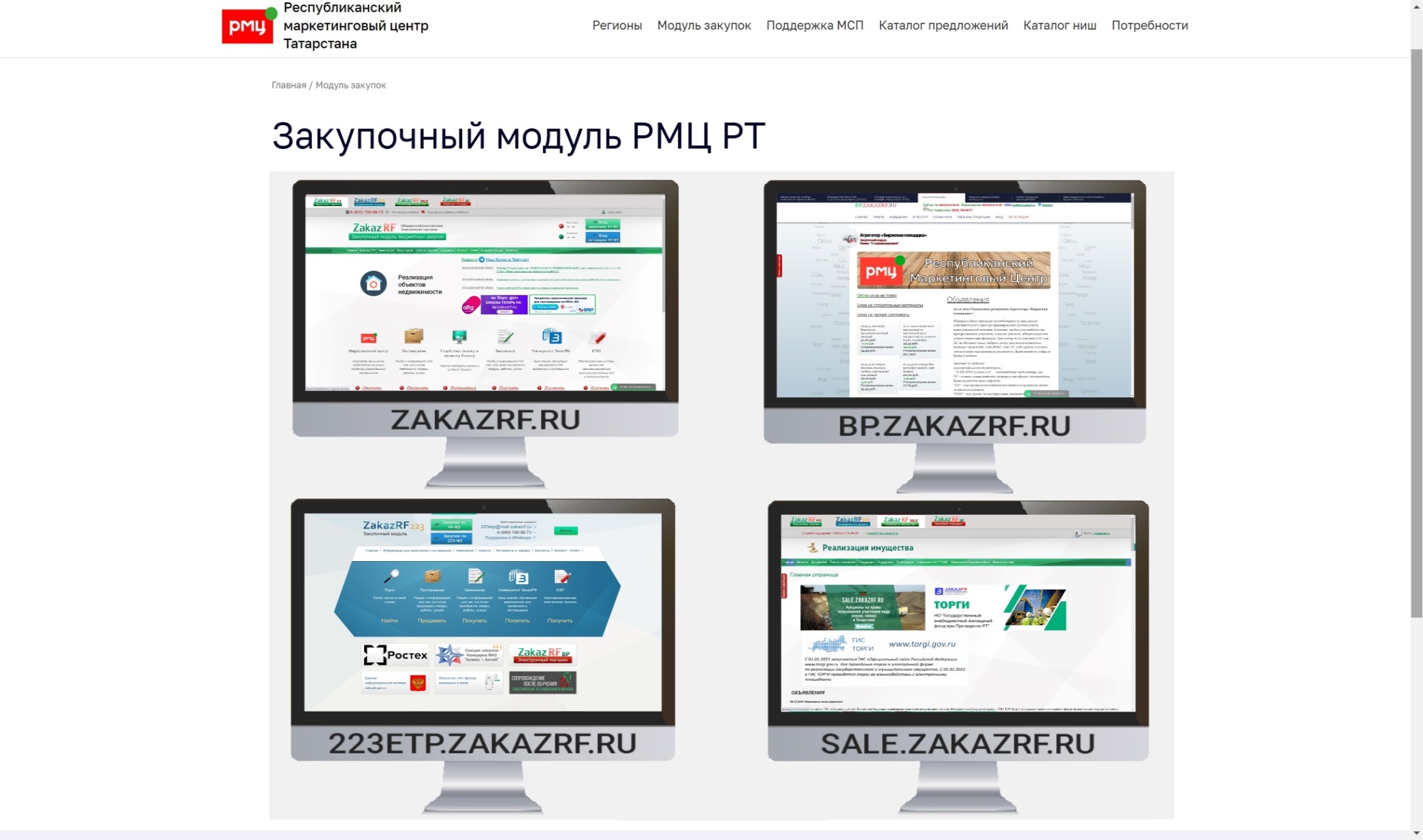 7. Адвокатирование конкуренции - ЦЕЛЬ
Заказчики - покупатели
Поставщики продукции
Поставщики:
Крупные заводы 
и предприятия
Бюджетные закупки
1
1
Тарифообразующие 
предприятия
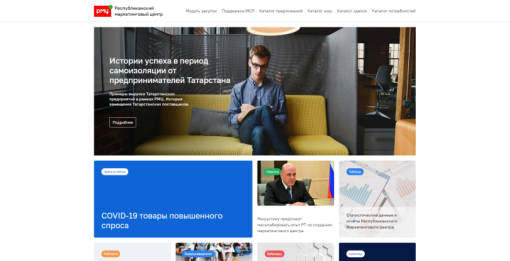 2
Поставщики:
Малый и средний бизнес
2
Закупки «2-ой руки»
3
Коммерческие заказчики
4
Самозанятые
3
Регулируемые заказчики
5
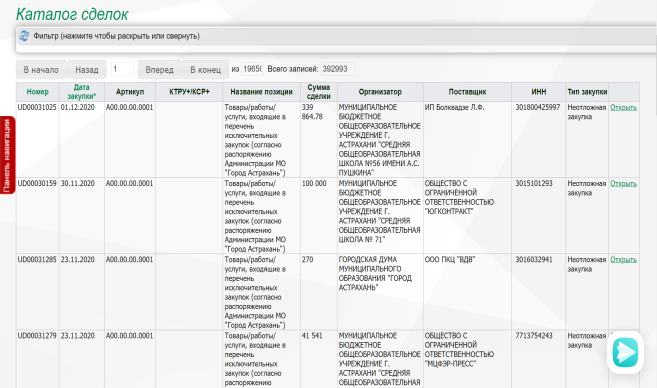 Ресурс 
«Закупочный модуль» формирует
Каталог сделок
7. Адвокатирование конкуренции
Перечень тикеров
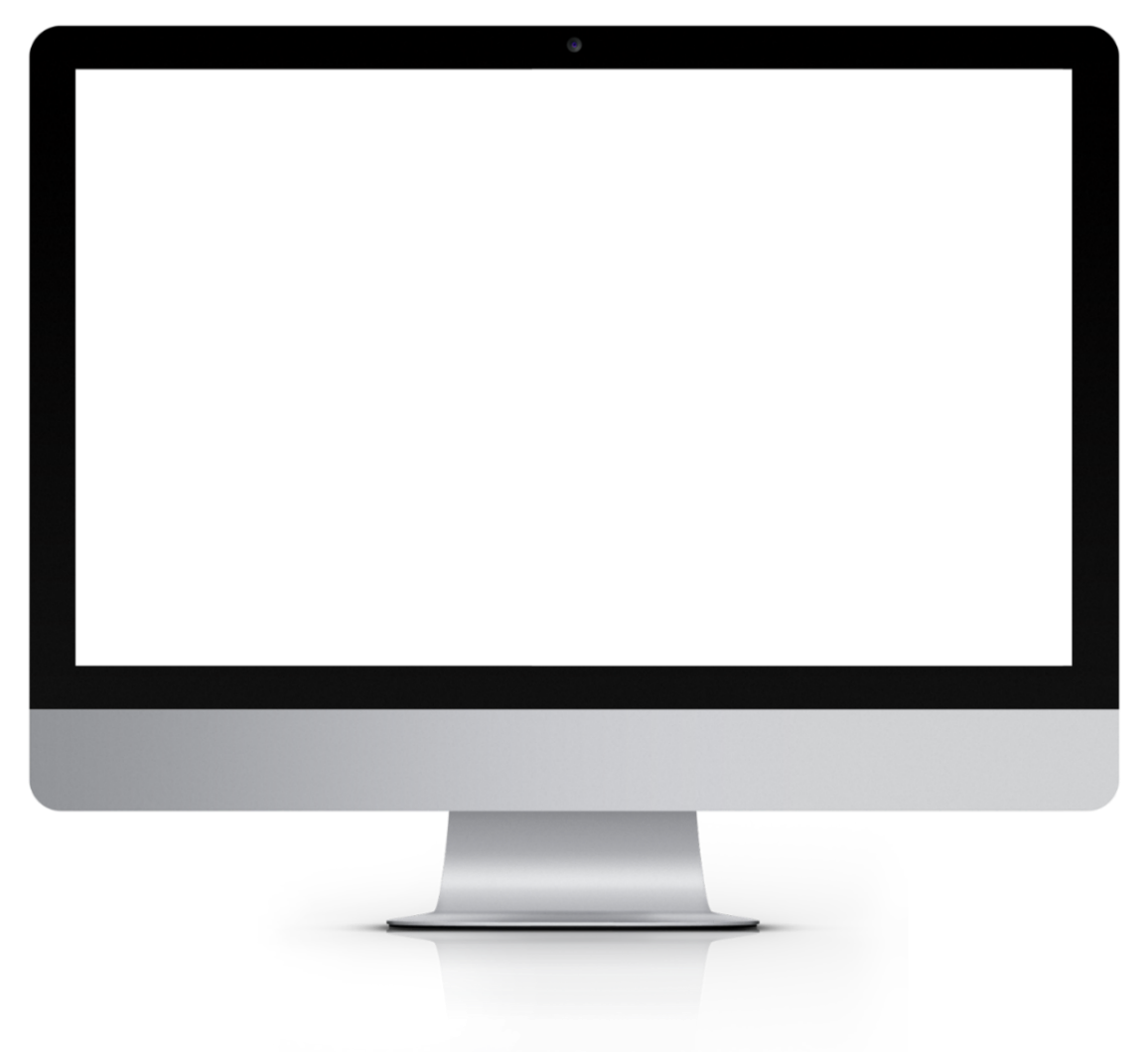 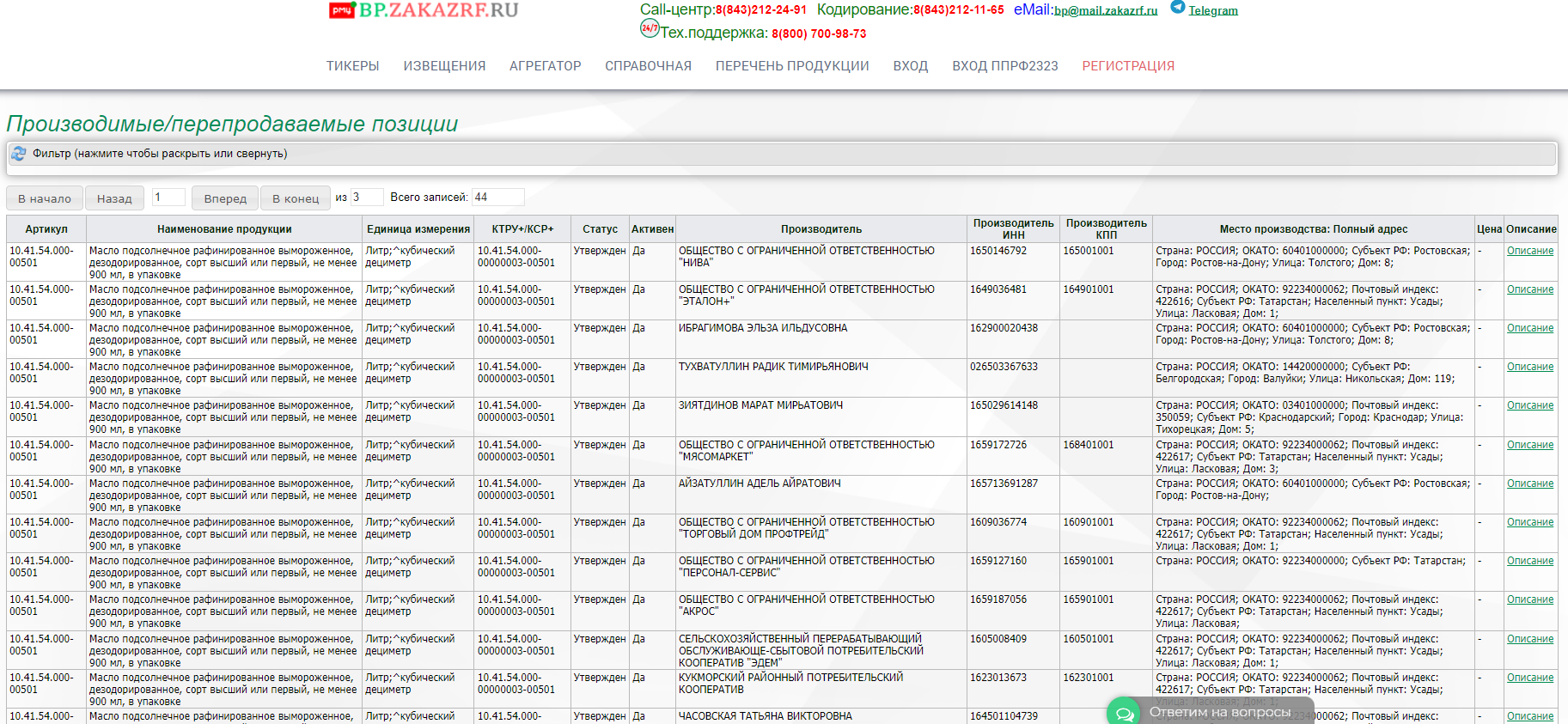 10.41.54.000-00000003-00501
Масло подсолнечное рафинированное вымороженное, дезодорированное, сорт высший не менее 900 мл, в упаковке     ГОСТ 1129-2013
44 поставщика
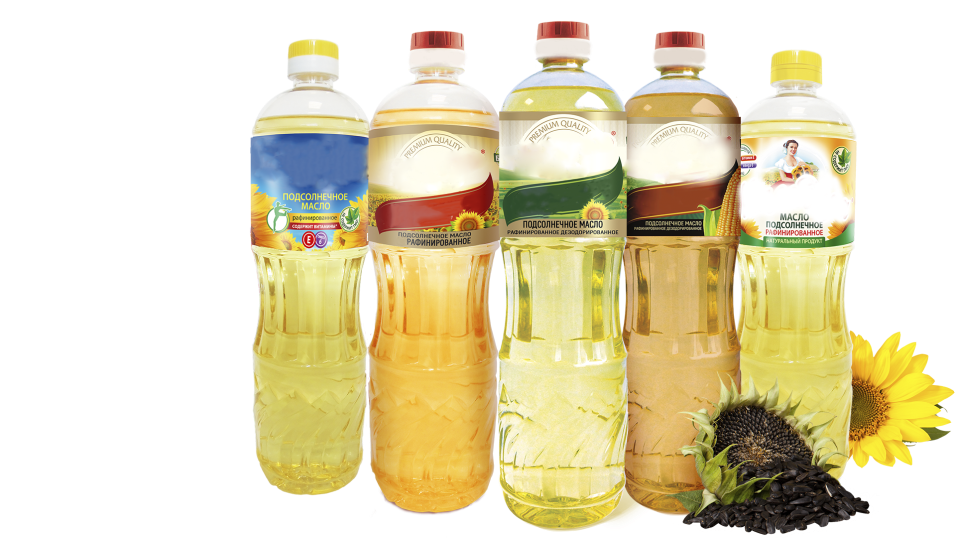 Ключевые преимущества
1 Возможность осмыслить ниши замещения ранее закупаемой продукции 
производством/поставкой необходимых аналогов
2 Приобретение продукции на основе добросовестной конкуренции
3 Поиск по названию или кодам ОКПД-2, КТРУ, КСР
4 Знание рыночных цен
Модуль «Информационная безопасность»
Информационное сообщество
Сервис «Проверка стандартов и норм»
Сервис «Приглашение участников на закупки Заказчика
Цифровизация работы
Закупочных комиссий
Магазин малых закупок
Агрегатор «Биржевая площадка»
Сервис «Календарь закупок»
ЦИФРОВОЙ
СОТРУДНИК
Маркетинговый центр
Сервис «Проверка контрагента»
Демо-версия ЭТП («Тестовая ЭТП»)
для апробации закупок Заказчика
Сервис «Расчет НМЦК»
Аналитический модуль
для создания отчетных форм
Центр поддержки пользователей.
Персональный менеджер
Интеграция модулей и сервисов со сторонними системами с использованием API
Бесплатное 
Использование 
площадки
Техническая 
Поддержка 
24/7
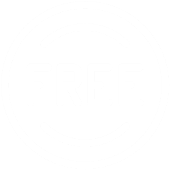 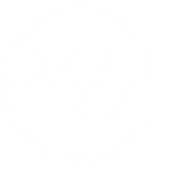 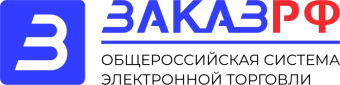 Преимущества для 
Менеджмента предприятий и органов власти
Техническая поддержка 24/7
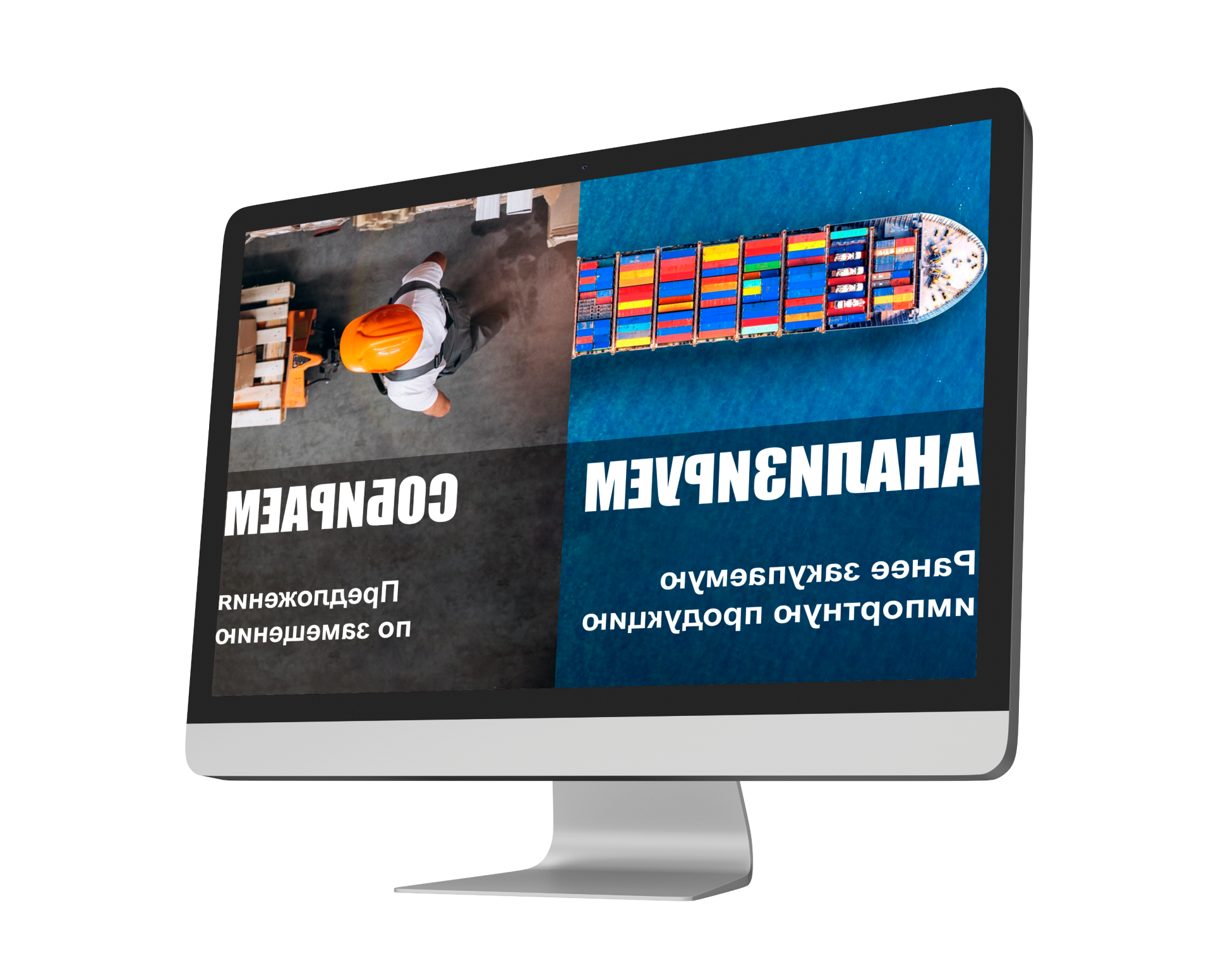 Бесплатное использование площадки
Возможность продвижения собственной продукции и продукции местных товаропроизводителей на рынки потребления
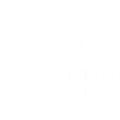 Определение «Инвестиционных ниш» для 
локализации производства и организации поставок
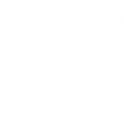 Знание действительно рыночных цен 
на различные виды продукции
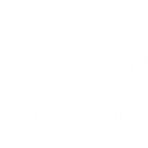 Воспитание  поставщиков продукции из числа высвобождающихся и нетрудоустроенных работников
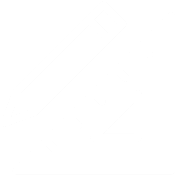 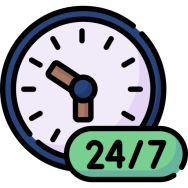 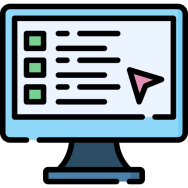 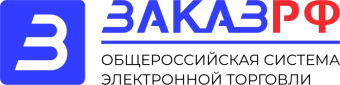 Преимущества для производителя/поставщика -
Продавца:
Техническая поддержка 24/7
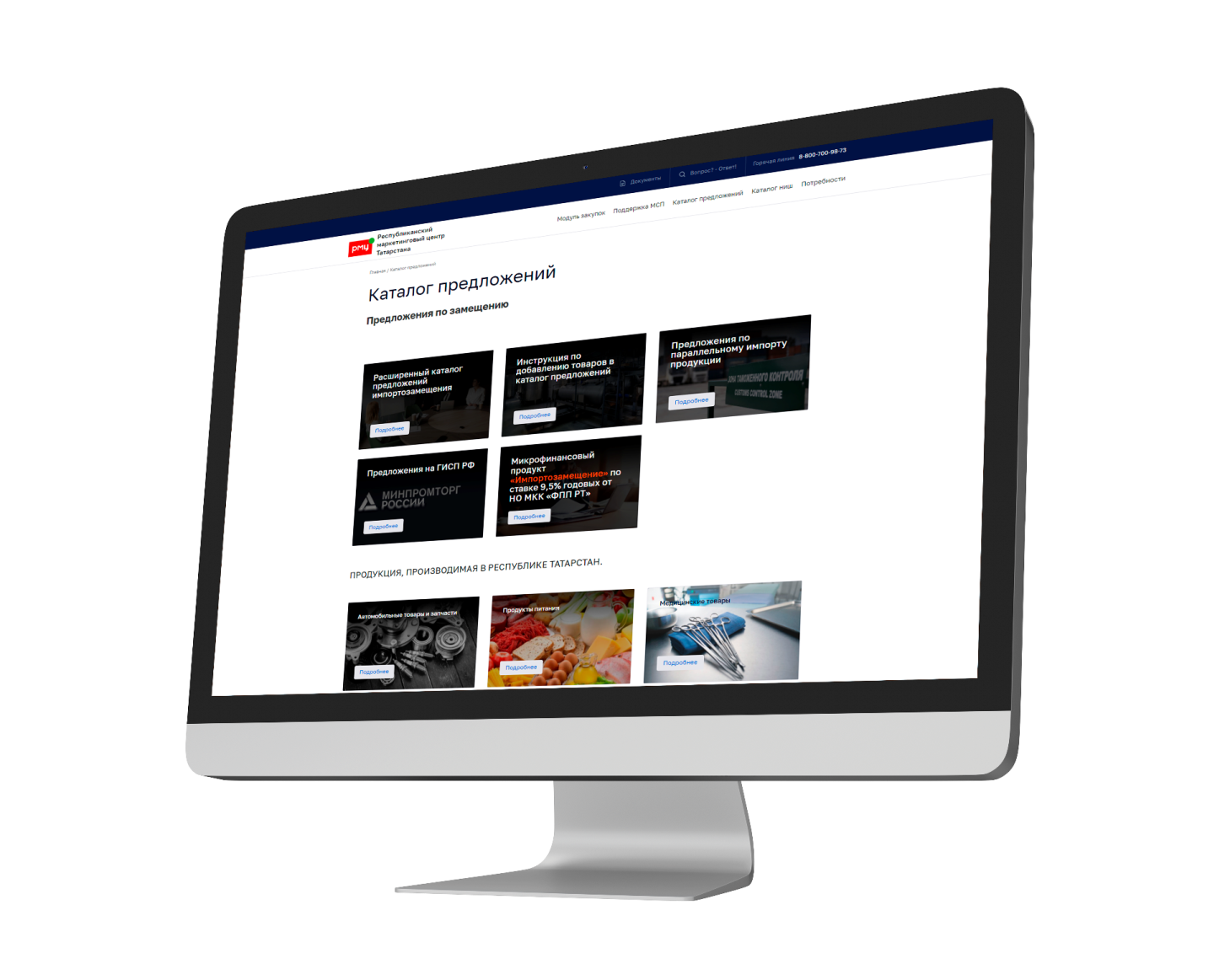 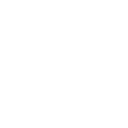 Бесплатная регистрация
Бесплатная реклама своей продукции
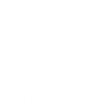 Доступ к рынку закупок неограниченного числа покупателей
Возможность заключения договора поставки в честной конкурентной борьбе
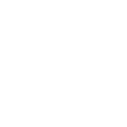 Бесплатное обучение по вопросам маркетинга 
и эффективных продаж
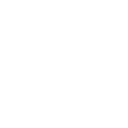 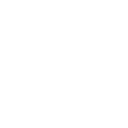 Изучение рынка и конкурентов
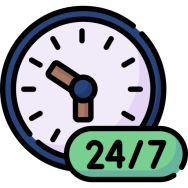 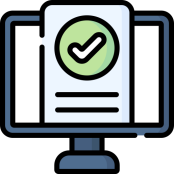 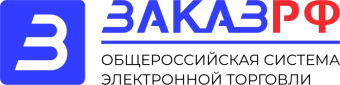 Преимущества для производителя/поставщика -  
Покупателя:
Техническая поддержка 24/7
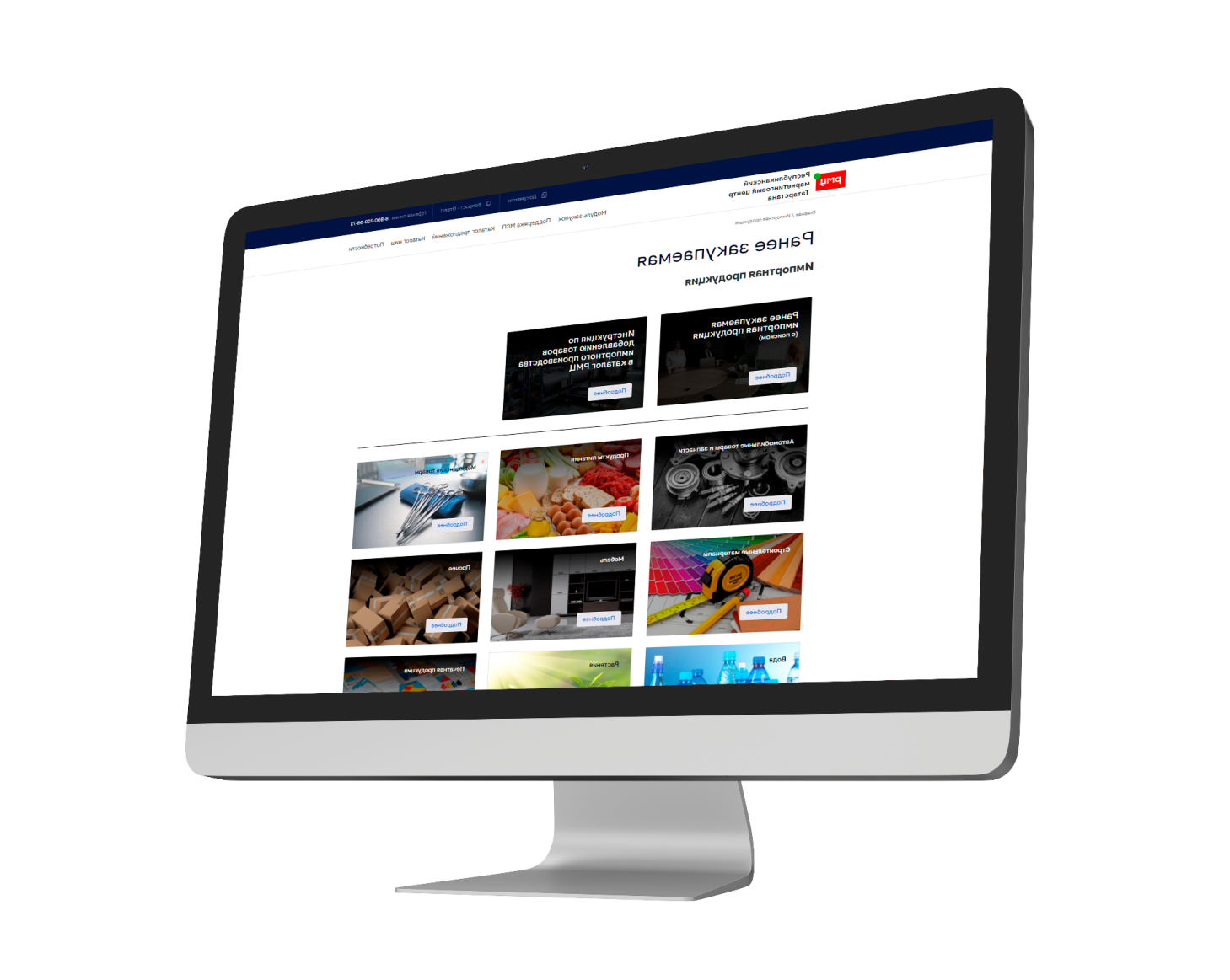 Бесплатное использование площадки
Возможность осмыслить ниши замещения ранее закупаемой продукции производством/поставкой необходимых аналогов
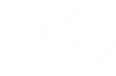 Приобретение продукции на основе добросовестной конкуренции
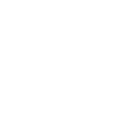 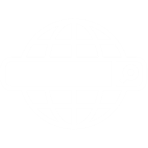 Поиск по названию или кодам ОКПД-2, КТРУ,КСР
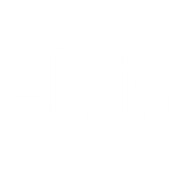 Знание рыночных цен
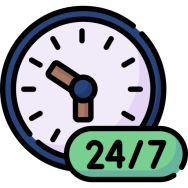 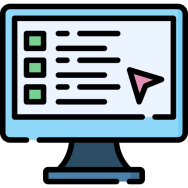 Сайт РМЦ
Заходите на РМЦ!
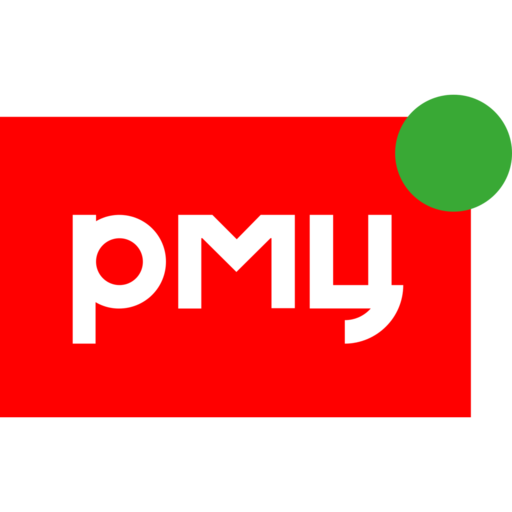 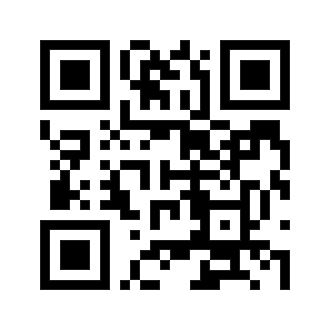 Дорогие заказчики поставщики
Подписывайтесь на Telegram канал!
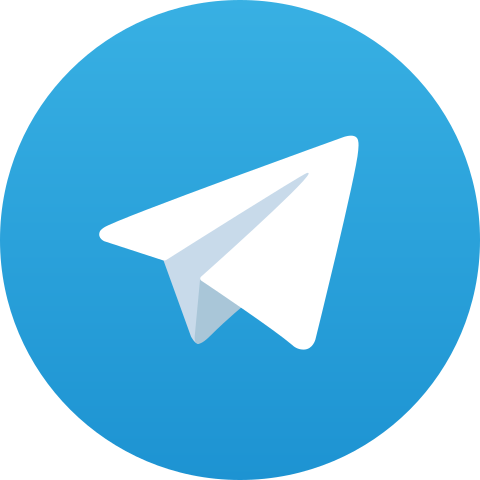 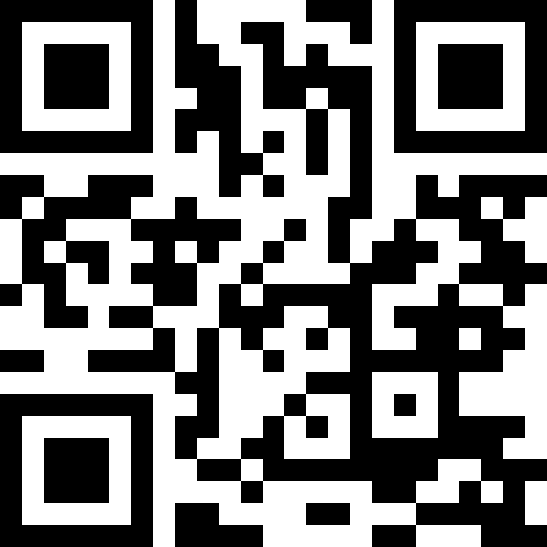 Подписка на Телеграм канал позволит Вам быть в курсе самых свежих новостей Госзаказа, а также повысить свой уровень знаний в сфере госзакупок.